Reliquary
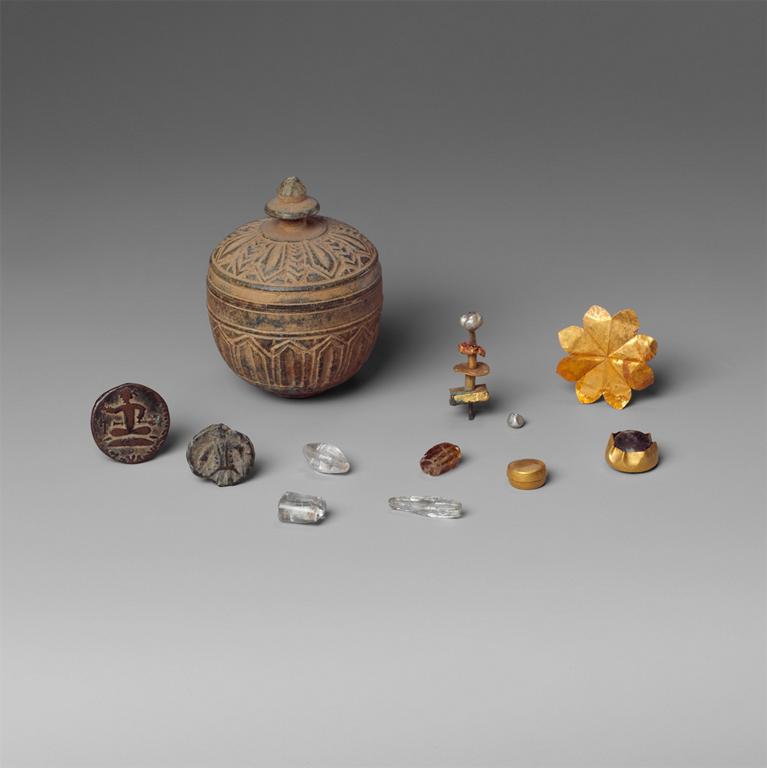 [Speaker Notes: Culture: Pakistan (ancient region of Gandhara)
Title: Reliquary with Contents
Period: Kushan period
Date: ca. 1st century
Location: : Pakistan (ancient region of Gandhara),
Material: Schist with objects of copper, gold, rock crystal, and pearl objects
Measurements: H. 2 9/16 in. (6.5 cm); Diam. 2 in. (5.1 cm)
Repository: The Metropolitan Museum of Art
Repository: http://www.metmuseum.org
Collection: Metropolitan Museum of Art - Images for Academic Publishing
ID Number: 5059
Source: Data From: The Metropolitan Museum of Art
Credit Line: The Metropolitan Museum of Art, Gift of Mr. and Mrs. Uzi Zucker, 1987 (1987.258.2a-q)
Image Copyright Notice: Image © The Metropolitan Museum of Art
Rights: This image was provided by The Metropolitan Museum of Art. Contact information: Image Library, The Metropolitan Museum of Art, 1000 Fifth Avenue, New York, NY 10028,  (212) 396-5050 (fax), Scholars.License@MetMuseum.org
Rights: Image © The Metropolitan Museum of Art
Rights: This image is available for uses permitted under the ARTstor Terms and Conditions of Use, such as teaching and study, as well as for scholarly publications, through the Images for Academic Publishing (IAP) initiative.  If you are seeking to use this image for scholarly publication, you should click on the IAP icon below the thumbnail image.]
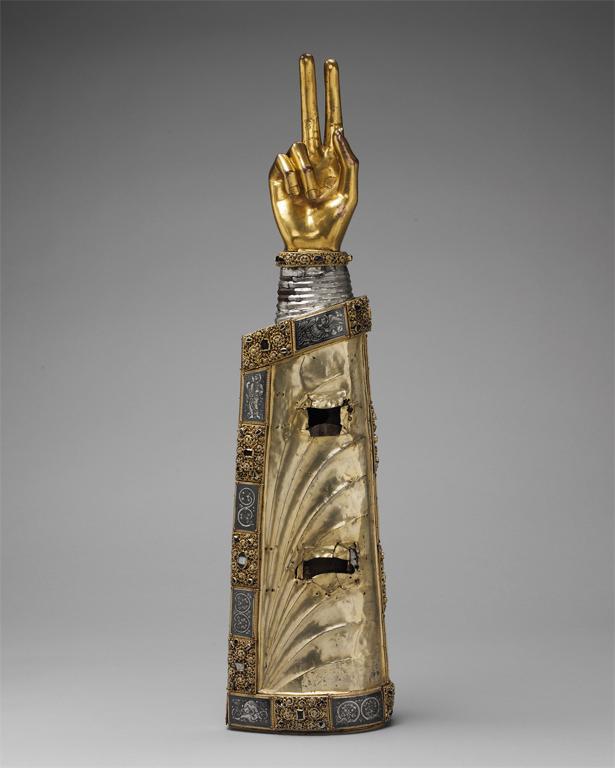 [Speaker Notes: Culture: German
Title: Reliquary Arm
Date: ca. 1230
Location: Made in: , Lorraine
Material: Silver over oak; hand: bronze gilt; appliqué plaques: silver-gilt, niello and cabochon stones
Measurements: 25 1/2 x 6 1/2 x 4 in.  (64.8 x 16.5 x 10.2 cm)
Repository: The Metropolitan Museum of Art
Repository: http://www.metmuseum.org
Collection: Metropolitan Museum of Art - Images for Academic Publishing
ID Number: 11795
Source: Data From: The Metropolitan Museum of Art
Credit Line: The Metropolitan Museum of Art, The Cloisters Collection, 1947 (47.101.33)
Image Copyright Notice: Image © The Metropolitan Museum of Art
Rights: This image was provided by The Metropolitan Museum of Art. Contact information: Image Library, The Metropolitan Museum of Art, 1000 Fifth Avenue, New York, NY 10028,  (212) 396-5050 (fax), Scholars.License@MetMuseum.org
Rights: Image © The Metropolitan Museum of Art
Rights: This image is available for uses permitted under the ARTstor Terms and Conditions of Use, such as teaching and study, as well as for scholarly publications, through the Images for Academic Publishing (IAP) initiative.  If you are seeking to use this image for scholarly publication, you should click on the IAP icon below the thumbnail image.]
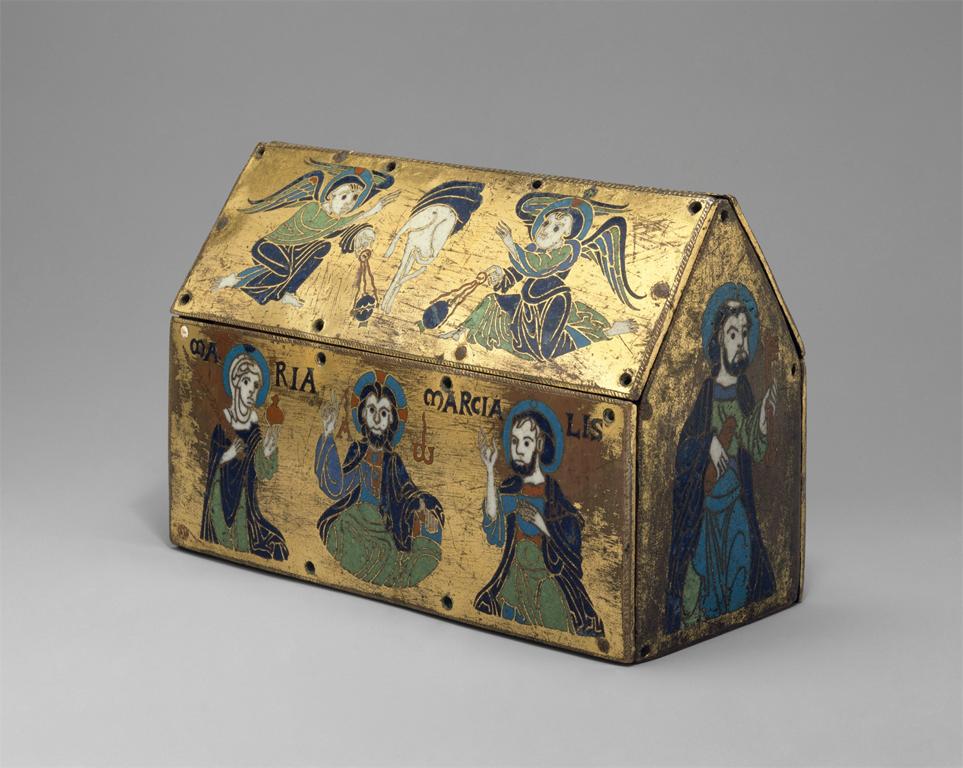 [Speaker Notes: Culture: French
Title: Chasse of Champagnat
Date: ca. 1150
Location: Made in: , Limoges
Material: Copper: engraved and gilt; champlevé enamel: blue-black, medium blue, turquoise, green, red, and white
Measurements: Overall: 4 7/8 x 7 7/16 x 3 3/8in. (12.4 x 18.9 x 8.5cm)  Plaque: 2 3/4 x 7 7/16 x 1/16 in. (7 x 18.9 x 0.2 cm)
Description: [principal face] : MARIA/MARCIALIS (Saint Martial) /A / W (Alpha / omega)
Repository: The Metropolitan Museum of Art
Repository: http://www.metmuseum.org
Collection: Metropolitan Museum of Art - Images for Academic Publishing
ID Number: 4446
Source: Data From: The Metropolitan Museum of Art
Credit Line: The Metropolitan Museum of Art, Gift of J. Pierpont Morgan, 1917 (17.190.685)
Image Copyright Notice: Image © The Metropolitan Museum of Art
Rights: This image was provided by The Metropolitan Museum of Art. Contact information: Image Library, The Metropolitan Museum of Art, 1000 Fifth Avenue, New York, NY 10028,  (212) 396-5050 (fax), Scholars.License@MetMuseum.org
Rights: Image © The Metropolitan Museum of Art
Rights: This image is available for uses permitted under the ARTstor Terms and Conditions of Use, such as teaching and study, as well as for scholarly publications, through the Images for Academic Publishing (IAP) initiative.  If you are seeking to use this image for scholarly publication, you should click on the IAP icon below the thumbnail image.]
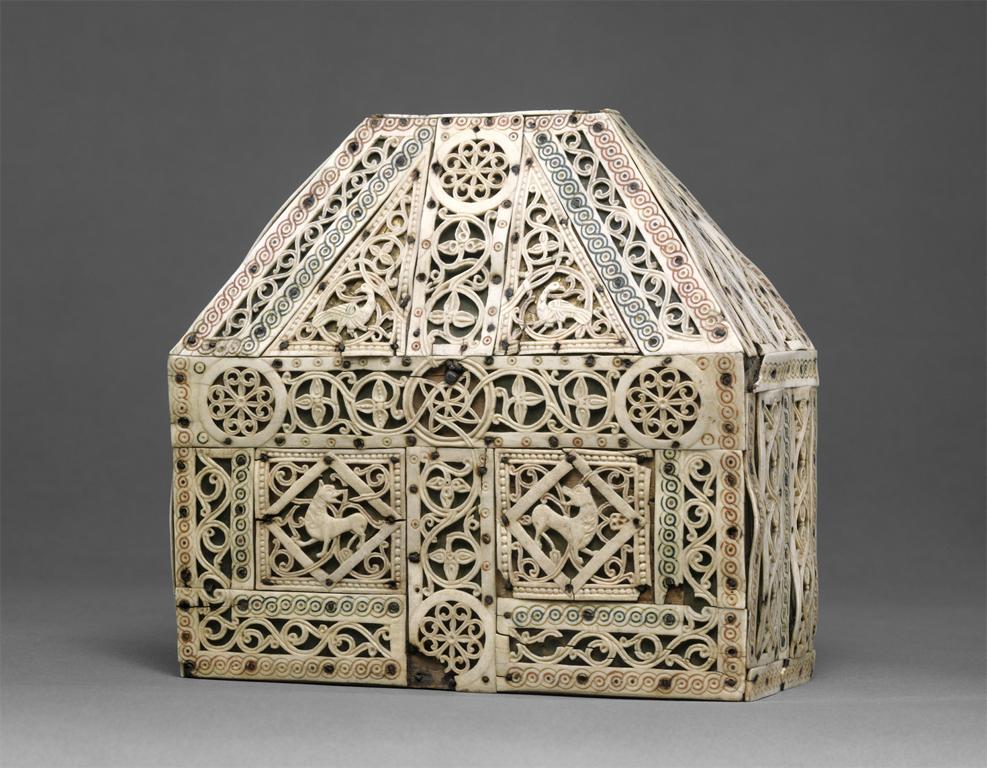 [Speaker Notes: Culture: North Italian
Title: Bursa Reliquary
Date: early 10th century
Material: Bone, copper-gilt, wood
Measurements: 7 3/4 x 7 5/16 x 3 1/4 in. (19.7 x 18.6 x 8.3 cm)
Repository: The Metropolitan Museum of Art
Repository: http://www.metmuseum.org
Collection: Metropolitan Museum of Art - Images for Academic Publishing
ID Number: 11994
Source: Data From: The Metropolitan Museum of Art
Credit Line: The Metropolitan Museum of Art, The Cloisters Collection, 1953 (53.19.2)
Image Copyright Notice: Image © The Metropolitan Museum of Art
Rights: This image was provided by The Metropolitan Museum of Art. Contact information: Image Library, The Metropolitan Museum of Art, 1000 Fifth Avenue, New York, NY 10028,  (212) 396-5050 (fax), Scholars.License@MetMuseum.org
Rights: Image © The Metropolitan Museum of Art
Rights: This image is available for uses permitted under the ARTstor Terms and Conditions of Use, such as teaching and study, as well as for scholarly publications, through the Images for Academic Publishing (IAP) initiative.  If you are seeking to use this image for scholarly publication, you should click on the IAP icon below the thumbnail image.]
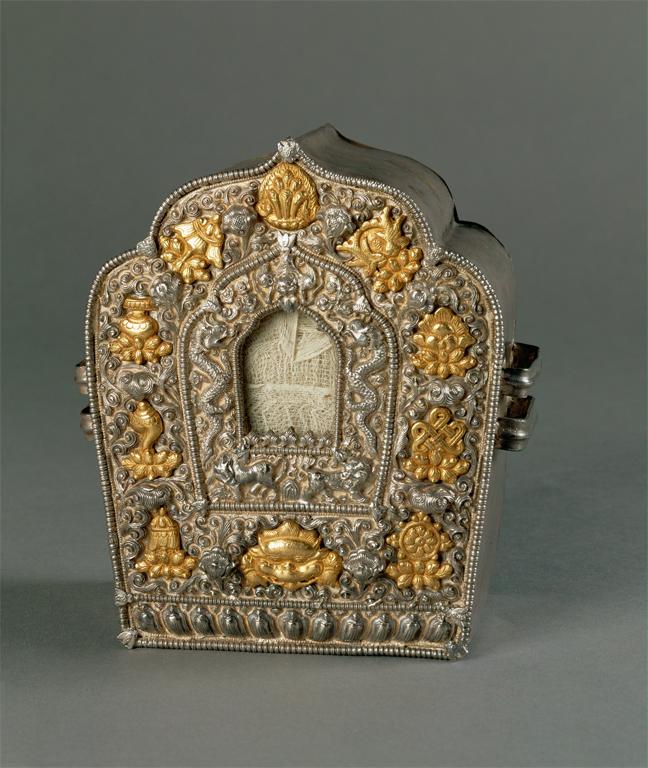 [Speaker Notes: Title: Reliquary with the eight auspicious symbols
Work Type: reliquary
Date: 18th cent.
Material: silver, fire-gilding, copper back
Measurements: 17 cm (height)
Description: Used as a portable altar, or as a shrine on an altar for a specially precious relic
Repository: National Museum of Bhutan
Collection: Art, Archaeology, and Architecture (Erich Lessing Culture and Fine Arts Archives)
ID Number: 04-01-03/24
Source: Image and original data provided by Erich Lessing Culture and Fine Arts Archives/ART RESOURCE, N.Y.
Source: http://www.artres.com/c/htm/Home.aspx
Source: http://www.artres.com/c/htm/TreePfLight.aspx?ID=LES
Rights: Photo Credit:  Erich Lessing/ART RESOURCE, N.Y.
Rights: Please note that if this image is under copyright, you may need to contact one or more copyright owners for any use that is not permitted under the ARTstor Terms and Conditions of Use or not otherwise permitted by law. While ARTstor tries to update contact information, it cannot guarantee that such information is always accurate. Determining whether those permissions are necessary, and obtaining such permissions, is your sole responsibility.]
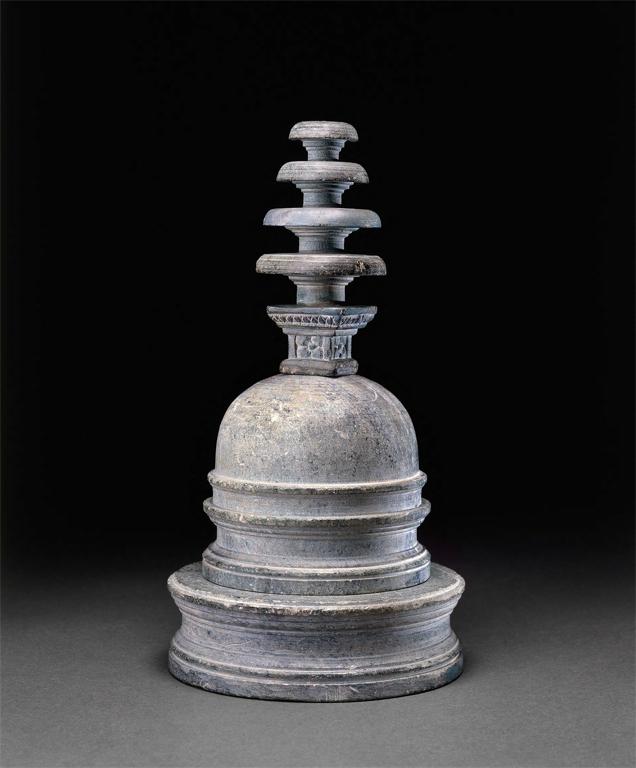 [Speaker Notes: Title: Reliquary in the form of a model stupa
Work Type: ceremonial vessel
Date: 1st-2nd cent.
Description: The reliquary is in three parts. The drum of the stupa has an ovoid cavity that opens into the circular hollow base. The harmika (the short square railing surmounting the dome of the stupa) and chhatravali (the multiple parasols rising from the middle) form another piece. The exterior of the whole reliquary has been turned and bears several registers of moldings. Votive stupas were crafted to look just like the large architectural ones, and as containers of relic containers, they performed the same symbolic function. A rock crystal container was found inside the cavity in the dome.
Repository: British Museum
Accession Number: OA, 1887.7-17.34
Collection: Art, Archaeology, and Architecture (Erich Lessing Culture and Fine Arts Archives)
ID Number: 03-07-02/27
Source: Image and original data provided by Erich Lessing Culture and Fine Arts Archives/ART RESOURCE, N.Y.
Source: http://www.artres.com/c/htm/Home.aspx
Source: http://www.artres.com/c/htm/TreePfLight.aspx?ID=LES
Rights: Photo Credit:  Erich Lessing/ART RESOURCE, N.Y.
Rights: Please note that if this image is under copyright, you may need to contact one or more copyright owners for any use that is not permitted under the ARTstor Terms and Conditions of Use or not otherwise permitted by law. While ARTstor tries to update contact information, it cannot guarantee that such information is always accurate. Determining whether those permissions are necessary, and obtaining such permissions, is your sole responsibility.]
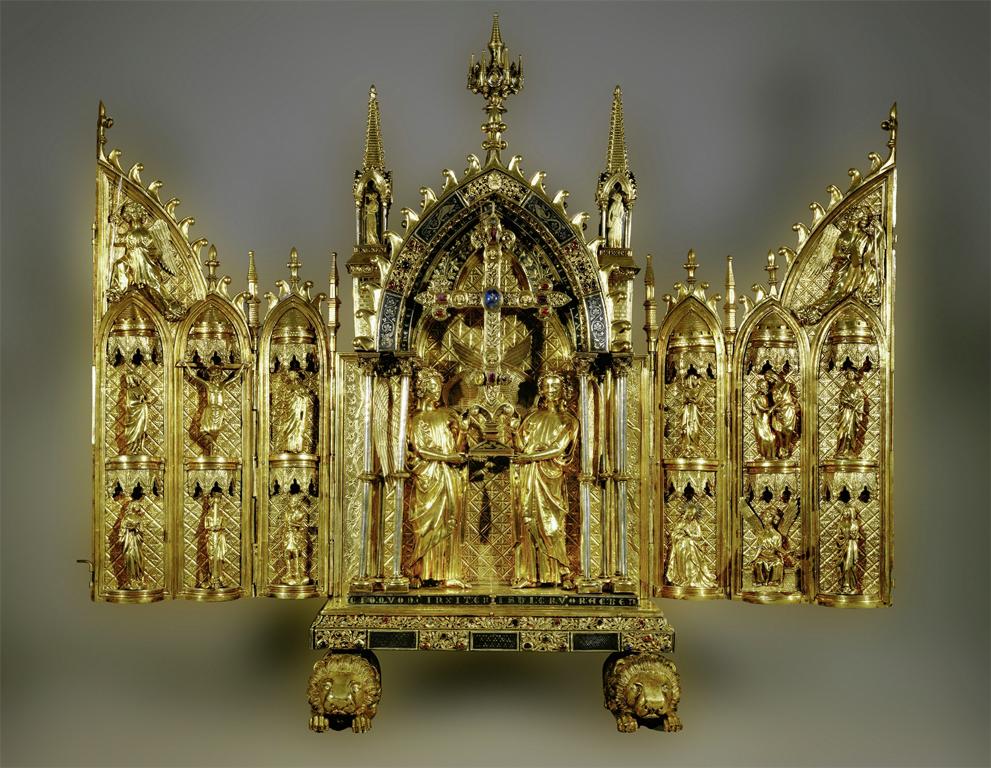 [Speaker Notes: Title: Triptych reliquary of the True Cross, open.
Work Type: metalwork
Date: after 1254
Material: gilded copper, silver niello, gems
Measurements: open, 79 x 92 cm
Description: From the Ile-de-France or northern France, Abbey of Floreffe.
Repository: Musée du Louvre, inv. OA 5552.
Collection: Art, Archaeology and Architecture (Erich Lessing Culture and Fine Arts Archives)
ID Number: 15-01-04/14
Source: Image and original data provided by Erich Lessing Culture and Fine Arts Archives/ART RESOURCE, N.Y.
Source: http://www.artres.com/c/htm/Home.aspx
Source: http://www.artres.com/c/htm/TreePfLight.aspx?ID=LES
Rights: Photo Credit:  Erich Lessing/ART RESOURCE, N.Y.
Rights: Please note that if this image is under copyright, you may need to contact one or more copyright owners for any use that is not permitted under the ARTstor Terms and Conditions of Use or not otherwise permitted by law. While ARTstor tries to update contact information, it cannot guarantee that such information is always accurate. Determining whether those permissions are necessary, and obtaining such permissions, is your sole responsibility.]
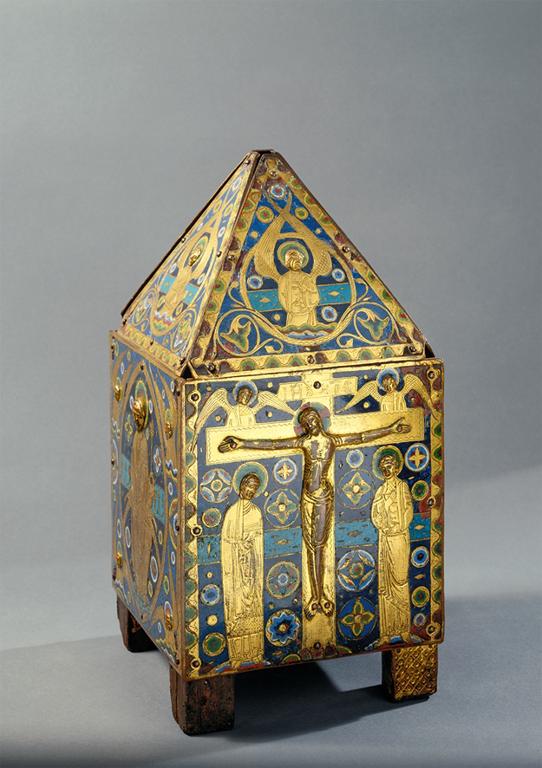 [Speaker Notes: Creator: Limoges Workshop
Title: Reliquary châsse (or perhaps a Eucharistic tabernacle)
Work Type: metalwork
Date: mid 13th C
Material: Champlevé enamel on copper gilt
Measurements: shape: parallelepiped surmounted by a pyramid
Style Period: Gothic
Repository: Museo nazionale del Bargello (Florence, Italy)
Collection: Italian and other European Art (Scala Archives)
Source: Image and original data provided by SCALA, Florence/ART RESOURCE, N.Y.
Source: http://www.artres.com/c/htm/Home.aspx
Source: http://www.scalarchives.com
Rights: (c) 2006, SCALA, Florence / ART RESOURCE, N.Y.
Rights: Please note that if this image is under copyright, you may need to contact one or more copyright owners for any use that is not permitted under the ARTstor Terms and Conditions of Use or not otherwise permitted by law. While ARTstor tries to update contact information, it cannot guarantee that such information is always accurate. Determining whether those permissions are necessary, and obtaining such permissions, is your sole responsibility.]
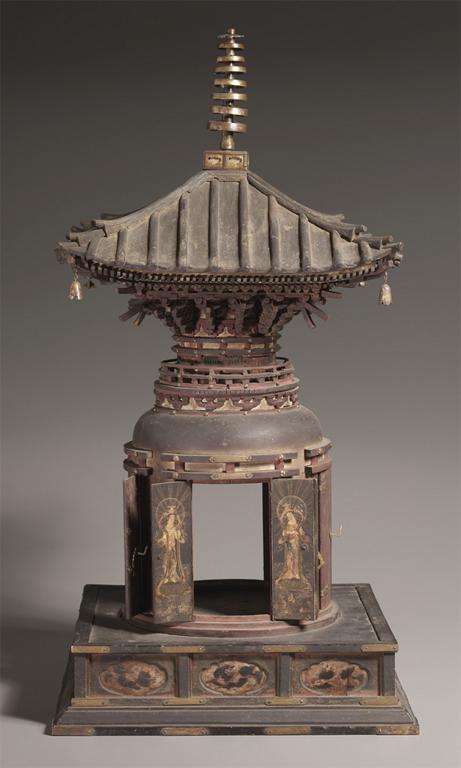 [Speaker Notes: Creator: Japan, Kamakura Period (1185-1333)
Culture: Asian; Far East Asian; Japanese
Title: Tahoto Reliquary
Work Type: Sculpture
Work Type: Sculpture
Date: early to mid 14th century
Material: wood and metal
Measurements: Average: 68cm x 34.4cm
Style Period: Japan, Kamakura Period (1185-1333)
Description: Full View
Repository: The Cleveland Museum of Art
Repository: Cleveland, Ohio, USA
Repository: John L. Severance Fund
Repository: (Setsu Gatodo Company, Ltd.)
Repository: 1982.8
Repository: http://www.clemusart.com/
Collection: The Cleveland Museum of Art Collection
Collection: Formerly in The AMICO Library
ID Number: CMA_.1982.8
Source: Data from: The Cleveland Museum of Art
Rights: This image was provided by The Cleveland Museum of Art. Contact information: Kathleen Kornell, Rights and Reproductions Coordinator, The Cleveland Museum of Art, 11150 East Blvd., Cleveland OH 44106, (216) 707-2498 (ph), (216) 421-8815 (fax), Kkornell@clevelandart.org.
Rights: Please note that if this image is under copyright, you may need to contact one or more copyright owners for any use that is not permitted under the ARTstor Terms and Conditions of Use or not otherwise permitted by law. While ARTstor tries to update contact information, it cannot guarantee that such information is always accurate. Determining whether those permissions are necessary, and obtaining such permissions, is your sole responsibility.]
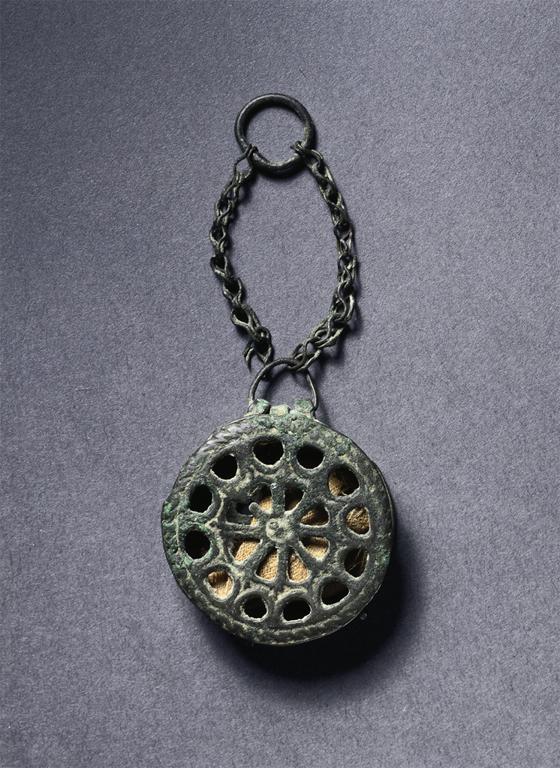 [Speaker Notes: Creator: Egypt(?) or Syria(?), Early Byzantine
Culture: Asian; Anatolian; Byzantine
Title: Phylactery (Reliquary Penant)
Work Type: Decorative Arts and Utilitarian Objects
Work Type: Metalwork
Date: c. 500-700
Material: copper alloy
Measurements: Diameter: 3.2cm, Overall:
Description: Full View
Repository: The Cleveland Museum of Art
Repository: Cleveland, Ohio, USA
Repository: Gift of Bruce Ferrini in memory of Robert P. Bergman
Repository: 1999.237
Repository: http://www.clemusart.com/
Collection: The Cleveland Museum of Art Collection
Collection: Formerly in The AMICO Library
ID Number: CMA_.1999.237
Source: Data from: The Cleveland Museum of Art
Rights: This image was provided by The Cleveland Museum of Art. Contact information: Kathleen Kornell, Rights and Reproductions Coordinator, The Cleveland Museum of Art, 11150 East Blvd., Cleveland OH 44106, (216) 707-2498 (ph), (216) 421-8815 (fax), Kkornell@clevelandart.org.
Rights: Please note that if this image is under copyright, you may need to contact one or more copyright owners for any use that is not permitted under the ARTstor Terms and Conditions of Use or not otherwise permitted by law. While ARTstor tries to update contact information, it cannot guarantee that such information is always accurate. Determining whether those permissions are necessary, and obtaining such permissions, is your sole responsibility.]
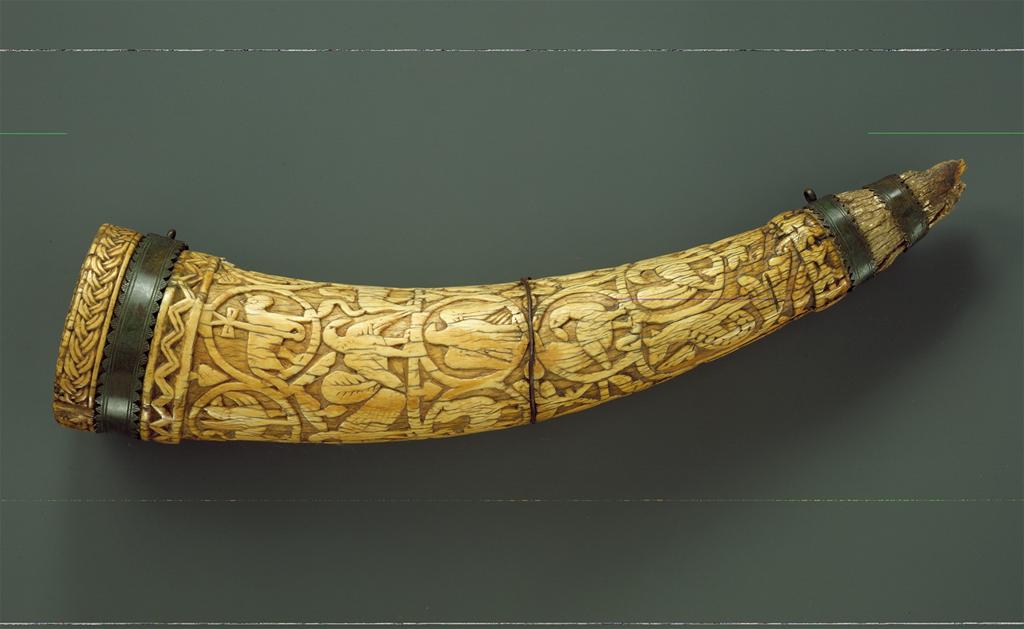 [Speaker Notes: Creator: South Italian
Culture: European; Southern European; Italian
Title: Horn
Work Type: Decorative Arts and Utilitarian Objects
Date: ca. 1100-1200
Material: Ivory
Measurements: 17 x 3 1/2 in. (43.2 x 8.9 cm)
Description: Large decorated elephant tusks were used for both religious and secular purposes. They could be employed as drinking vessels, as horns to announce the hunt, or as symbols of feudal rights. Many were given to churches, and some served as reliquary containers. This example shows Christ as the Lamb of God.
Description: Principal view
Repository: The Metropolitan Museum of Art
Repository: New  York, New York
Repository: Gift of J. Pierpont Morgan, 1917
Repository: 17.190.218
Repository: http://www.metmuseum.org
Collection: The Metropolitan Museum of Art Collection
Collection: Formerly in The AMICO Library
ID Number: MMA_.17.190.218
Source: Data From: The Metropolitan Museum of Art
Rights: This image was provided by The Metropolitan Museum of Art. Contact information: Photograph and Slide Library, The Metropolitan Museum of Art, 1000 Fifth Avenue, New York, NY 10028,  (212) 396-5050 (fax).
Rights: Please note that if this image is under copyright, you may need to contact one or more copyright owners for any use that is not permitted under the ARTstor Terms and Conditions of Use or not otherwise permitted by law. While ARTstor tries to update contact information, it cannot guarantee that such information is always accurate. Determining whether those permissions are necessary, and obtaining such permissions, is your sole responsibility.]
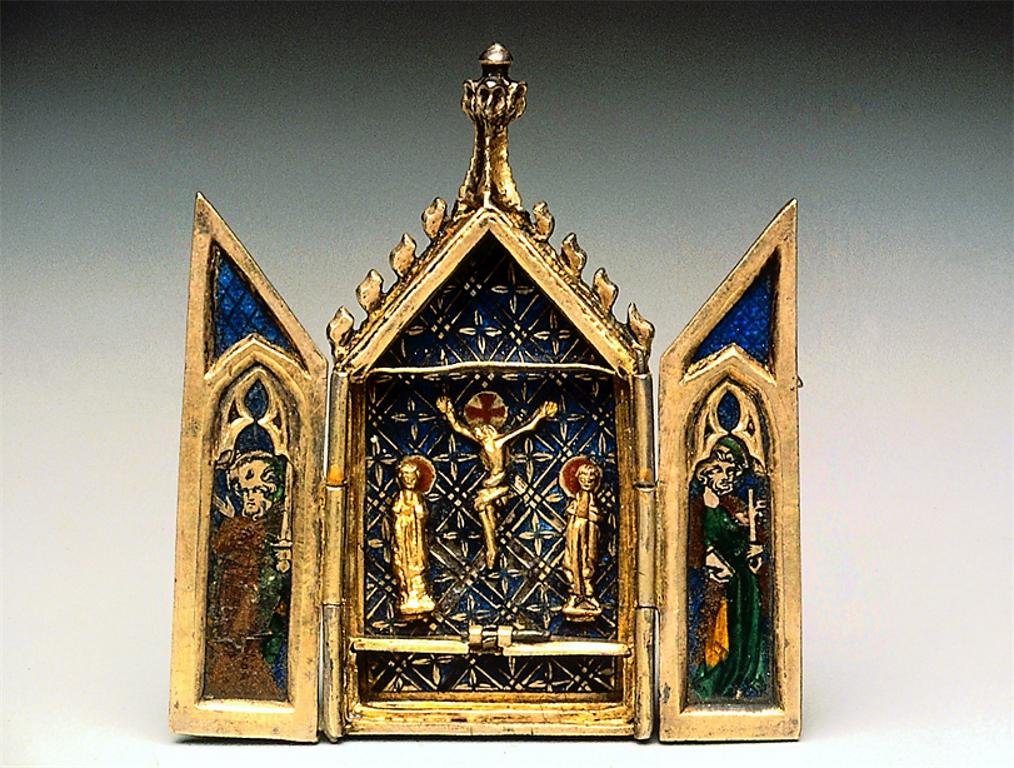 [Speaker Notes: Title: Reliquary Triptych with the Crucifixion, Coronation of the Virgin, Saint Peter and Saint Paul
Work Type: Decorative Arts and Utilitarian Objects
Date: early 14th century
Material: Bass-taille and champlevé enamel and gilding on silver
Measurements: 6.9 x 6.2 cm (2 11/16 x 2 7/16 in.)
Description: Paris or England
Description: Full View
Repository: Museum of Fine Arts, Boston
Repository: Boston, Massachusetts, USA
Repository: Theodora Wilbour Fund in memory of Charlotte Beebe Wilbour (1833-1914)
Repository: 58.354
Repository: http://www.mfa.org/
Collection: Museum of Fine Arts, Boston, Collection
Collection: Formerly in The AMICO Library
ID Number: BMFA.58.354
Source: Data From: Museum of Fine Arts, Boston
Rights: This image was provided by Museum of Fine Arts, Boston. Contact information: Debra LaKind, Head of Rights & Licensing, Museum of Fine Arts, Boston, 465 Huntington Avenue, Boston, MA 02115, (617) 369-4386 (ph), (617) 369-4340 (fax), dlakind@mfa.org.
Rights: Please note that if this image is under copyright, you may need to contact one or more copyright owners for any use that is not permitted under the ARTstor Terms and Conditions of Use or not otherwise permitted by law. While ARTstor tries to update contact information, it cannot guarantee that such information is always accurate. Determining whether those permissions are necessary, and obtaining such permissions, is your sole responsibility.]
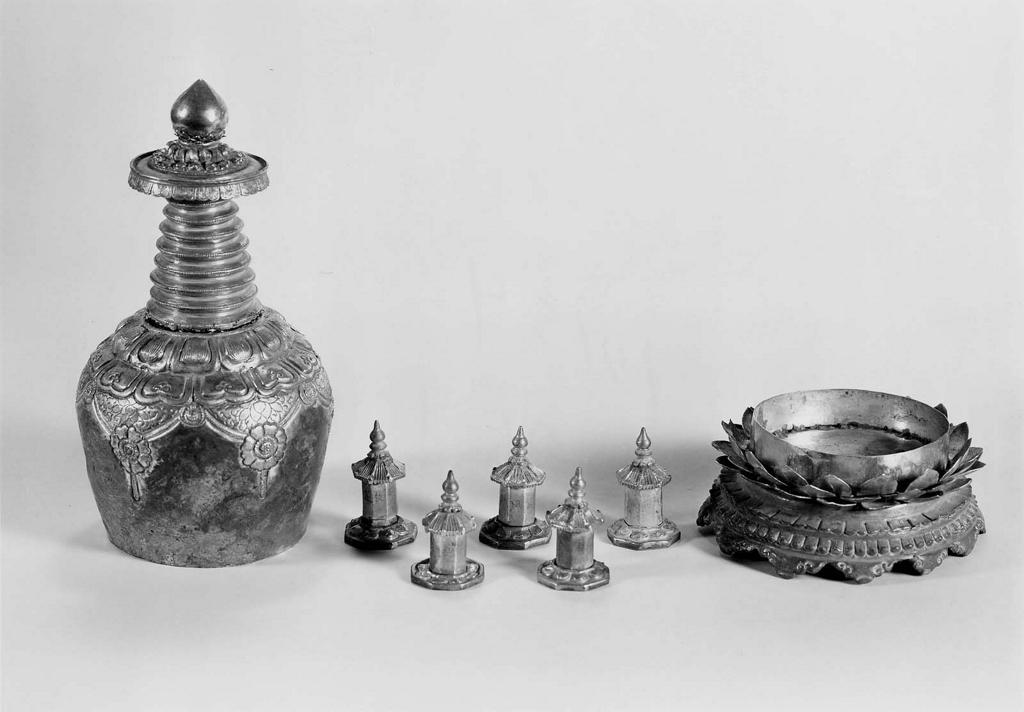 [Speaker Notes: Title: Reliquary in the shape of a stupa
Work Type: Decorative Arts and Utilitarian Objects
Date: about 1464
Material: Silver; parcel gilt and repousse decoration
Measurements: H x D: 22.5 x 11.9 cm (8 7/8 x 4 11/16 in.)
Description: Korea
Description: Full View
Repository: Museum of Fine Arts, Boston
Repository: Boston, Massachusetts, USA
Repository: Charles Goddard Weld Collection, by exchange
Repository: 39.591a
Repository: http://www.mfa.org/
Collection: Museum of Fine Arts, Boston, Collection
Collection: Formerly in The AMICO Library
ID Number: BMFA.39.591a
Source: Data From: Museum of Fine Arts, Boston
Rights: This image was provided by Museum of Fine Arts, Boston. Contact information: Debra LaKind, Head of Rights & Licensing, Museum of Fine Arts, Boston, 465 Huntington Avenue, Boston, MA 02115, (617) 369-4386 (ph), (617) 369-4340 (fax), dlakind@mfa.org.
Rights: Please note that if this image is under copyright, you may need to contact one or more copyright owners for any use that is not permitted under the ARTstor Terms and Conditions of Use or not otherwise permitted by law. While ARTstor tries to update contact information, it cannot guarantee that such information is always accurate. Determining whether those permissions are necessary, and obtaining such permissions, is your sole responsibility.]
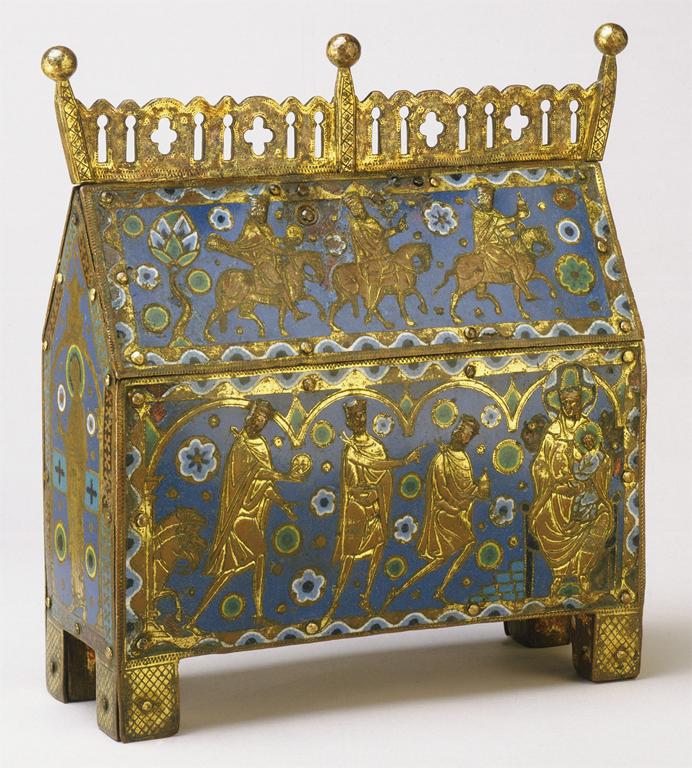 [Speaker Notes: Creator: Artist/maker unknown, French
Title: Reliquary (Chasse)
Work Type: Decorative Arts and Utilitarian Objects
Work Type: Enamels
Date: 1220-30
Location: Made in Limoges, France
Material: Gilded copper alloy, champlevé enamel, painted wood, iron
Measurements: 8 7/8 x 9 1/2 x 3 7/8 inches (22.5 x 24.1 x 9.8 cm)
Description: Full View
Repository: Philadelphia Museum of Art
Repository: Philadelphia, Pennsylvania, USA
Repository: Gift of Henry P. McIlhenny, 1950
Repository: 1950-31-1
Repository: http://www.philamuseum.org/main.asp
Collection: Philadelphia Museum of Art Collection
Collection: Formerly in The AMICO Library
ID Number: PMA_.1950-31-1
Source: Data From: Philadelphia Museum of Art
Rights: This image was provided by Philadelphia Museum of Art. Contact information: Ms. Conna Clark, Manager, Rights & Reproductions, Philadelphia Museum of Art, P.O. Box 7646, Philadelphia, PA 19101, (215) 684-7901 (ph), (215) 235-0034 (fax), cclark@philamuseum.org.
Rights: Please note that if this image is under copyright, you may need to contact one or more copyright owners for any use that is not permitted under the ARTstor Terms and Conditions of Use or not otherwise permitted by law. While ARTstor tries to update contact information, it cannot guarantee that such information is always accurate. Determining whether those permissions are necessary, and obtaining such permissions, is your sole responsibility.]
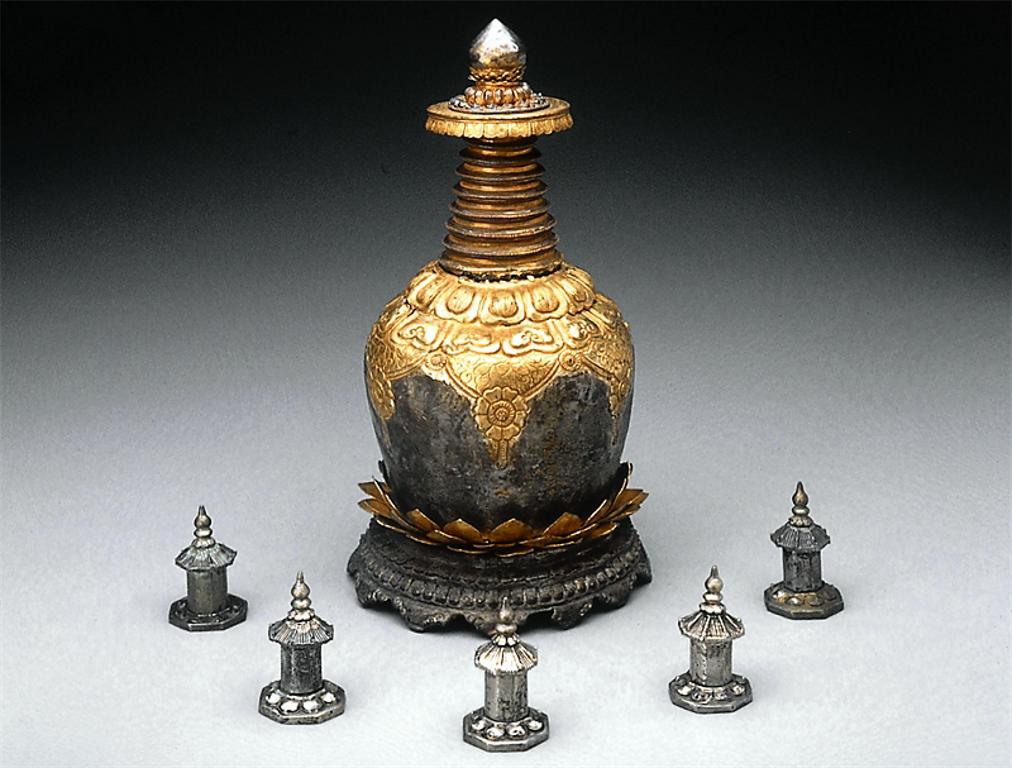 [Speaker Notes: Creator: unidentified artist/maker
Title: Reliquary in the shape of a stupa
Work Type: Decorative Arts and Utilitarian Objects
Work Type: Decorative Arts
Date: ca. 1464 A.D.
Material: Silver; parcel gilt and repoussé decoration
Measurements: H: 22.5 cm
Style Period: Korea; Choson Dynasty
Description: Full view
Repository: Museum of Fine Arts, Boston
Repository: Boston, Massachusetts, USA
Repository: Charles Goddard Wells Collection
Repository: 39.591
Repository: http://www.mfa.org/
Collection: Museum of Fine Arts, Boston, Collection
Collection: Formerly in The AMICO Library
ID Number: BMFA.39.591
Source: Data From: Museum of Fine Arts, Boston
Rights: This image was provided by Museum of Fine Arts, Boston. Contact information: Debra LaKind, Head of Rights & Licensing, Museum of Fine Arts, Boston, 465 Huntington Avenue, Boston, MA 02115, (617) 369-4386 (ph), (617) 369-4340 (fax), dlakind@mfa.org.
Rights: Please note that if this image is under copyright, you may need to contact one or more copyright owners for any use that is not permitted under the ARTstor Terms and Conditions of Use or not otherwise permitted by law. While ARTstor tries to update contact information, it cannot guarantee that such information is always accurate. Determining whether those permissions are necessary, and obtaining such permissions, is your sole responsibility.]
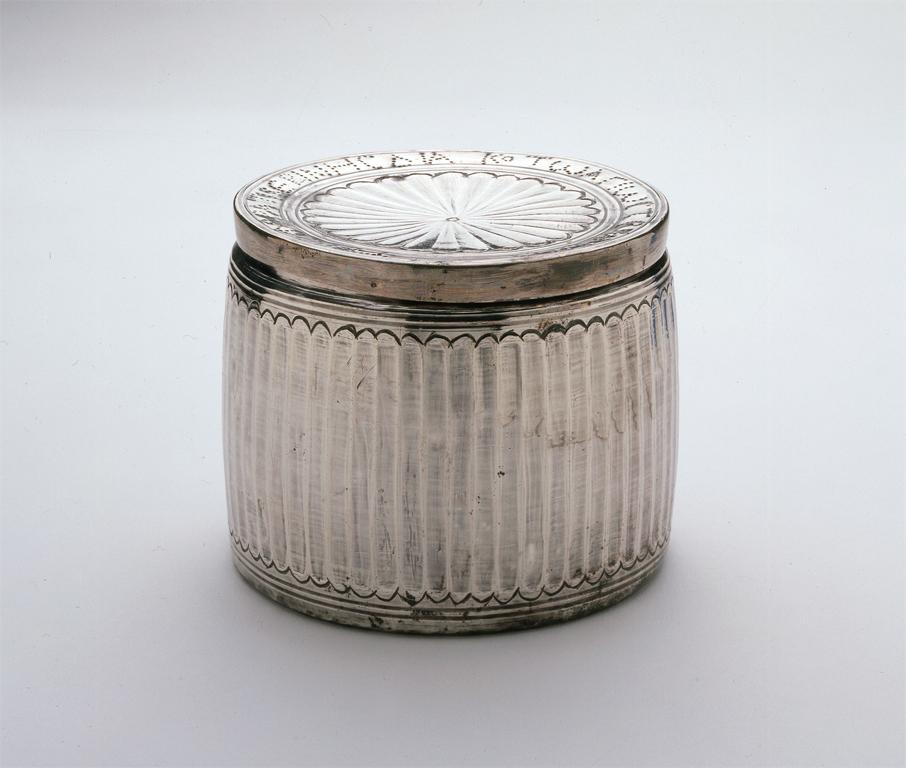 [Speaker Notes: Creator: Byzantine
Title: Reliquary with Inscription
Work Type: metalwork
Date: 6th7th century
Location: Place of origin: Syria
Material: silver
Measurements: 3 7/16 x 4 5/16 in. (8.7 x 11 cm)
Repository: Saint Louis Art Museum, Museum Purchase
Accession Number: 44:1924
Collection: Saint Louis Art Museum
Source: Image and original data provided by Saint Louis Art Museum
Source: http://www.slam.org/
Rights: Contact Information: Saint Louis Art Museum, One Fine Arts Drive, Forest Park, St. Louis, Missouri 63110; image.request@slam.org
Rights: Please note that if this image is under copyright, you may need to contact one or more copyright owners for any use that is not permitted under the ARTstor Terms and Conditions of Use or not otherwise permitted by law. While ARTstor tries to update contact information, it cannot guarantee that such information is always accurate. Determining whether those permissions are necessary, and obtaining such permissions, is your sole responsibility.]
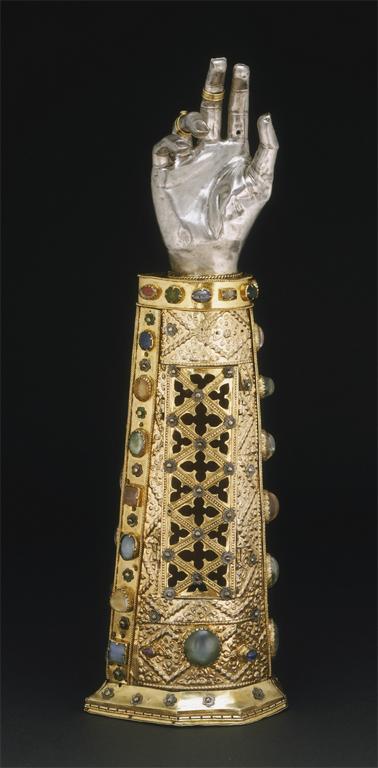 [Speaker Notes: Creator: Artist/maker unknown, German
Title: Arm Reliquary of Saint Babylas
Work Type: Decorative Arts and Utilitarian Objects
Work Type: Metalwork
Date: 1467
Location: Made in Brunswick, Germany
Material: Silver, gilded silver, enamel, glass paste stones, rock crystals, and one amethyst on an oak core
Measurements: Height 18 5/8 inches (47.3 cm)
Description: Front
Repository: Philadelphia Museum of Art
Repository: Philadelphia, Pennsylvania, USA
Repository: Purchased with Museum funds, 1951
Repository: 1951-12-1
Repository: http://www.philamuseum.org/main.asp
Collection: Philadelphia Museum of Art Collection
Collection: Formerly in The AMICO Library
ID Number: PMA_.1951-12-1
Source: Data From: Philadelphia Museum of Art
Rights: This image was provided by Philadelphia Museum of Art. Contact information: Ms. Conna Clark, Manager, Rights & Reproductions, Philadelphia Museum of Art, P.O. Box 7646, Philadelphia, PA 19101, (215) 684-7901 (ph), (215) 235-0034 (fax), cclark@philamuseum.org.
Rights: Please note that if this image is under copyright, you may need to contact one or more copyright owners for any use that is not permitted under the ARTstor Terms and Conditions of Use or not otherwise permitted by law. While ARTstor tries to update contact information, it cannot guarantee that such information is always accurate. Determining whether those permissions are necessary, and obtaining such permissions, is your sole responsibility.]
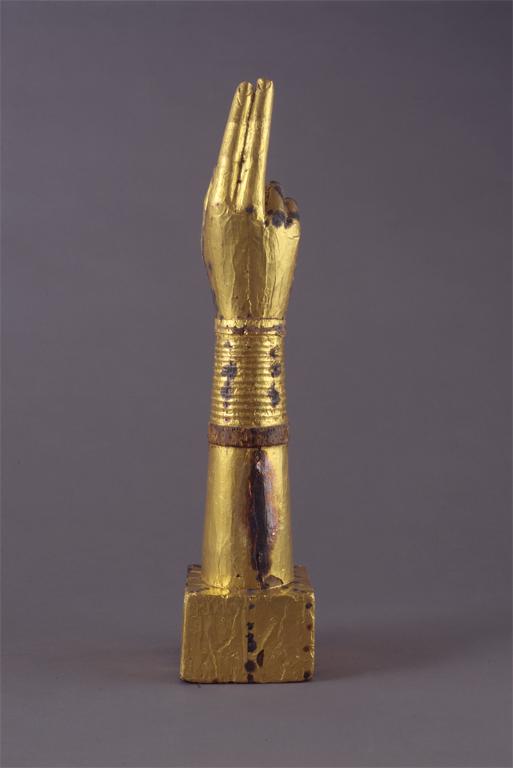 [Speaker Notes: Creator: French
Title: Reliquary Arm
Work Type: sculpture
Date: c.10501100
Location: Place made: France
Material: wood and sheet gold
Measurements: 21 1/2 x 4 1/2 x 4 1/2 in. (54.6 x 11.4 x 11.4 cm)
Repository: Saint Louis Art Museum, Museum Purchase
Accession Number: 75:1949
Collection: Saint Louis Art Museum
Source: Image and original data provided by Saint Louis Art Museum
Source: http://www.slam.org/
Rights: Contact Information: Saint Louis Art Museum, One Fine Arts Drive, Forest Park, St. Louis, Missouri 63110; image.request@slam.org
Rights: Please note that if this image is under copyright, you may need to contact one or more copyright owners for any use that is not permitted under the ARTstor Terms and Conditions of Use or not otherwise permitted by law. While ARTstor tries to update contact information, it cannot guarantee that such information is always accurate. Determining whether those permissions are necessary, and obtaining such permissions, is your sole responsibility.]
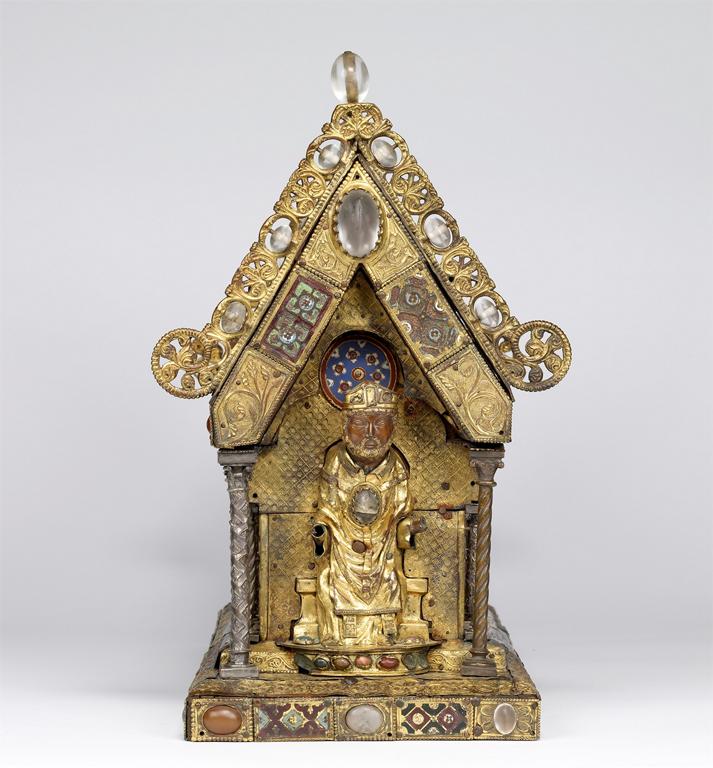 [Speaker Notes: Creator: Flemish
Culture: European; Flemish
Title: St. Amandus, Apostles, and Evangelists
Work Type: Decorative Arts and Utilitarian Objects
Work Type: reliquary shrine
Date: 1250-1275
Material: copper gilt, silver, champlevé enamel, and semi-precious stones
Measurements: 48.4 cm x 63.9 cm
Repository: The Walters Art Museum
Repository: Baltimore, Maryland, USA
Repository: 53.9
Repository: Acquired by Henry Walters, 1930
Repository: http://www.thewalters.org/html/home.asp
Collection: The Walters Art Museum Collection
Collection: Formerly in The AMICO Library
ID Number: TWAM.53.9
Source: Data From: The Walters Art Museum
Rights: This image was provided by The Walters Art Museum. Contact information: Lauren Simonutti, Photo Services Coordinator, The Walters Art Museum, 600 North Charles Street, Baltimore, MD 21201, (410) 547-9000 x254 (ph), (410) 752-4797 (fax), lsimonutti@thewalters.org.
Rights: Please note that if this image is under copyright, you may need to contact one or more copyright owners for any use that is not permitted under the ARTstor Terms and Conditions of Use or not otherwise permitted by law. While ARTstor tries to update contact information, it cannot guarantee that such information is always accurate. Determining whether those permissions are necessary, and obtaining such permissions, is your sole responsibility.]
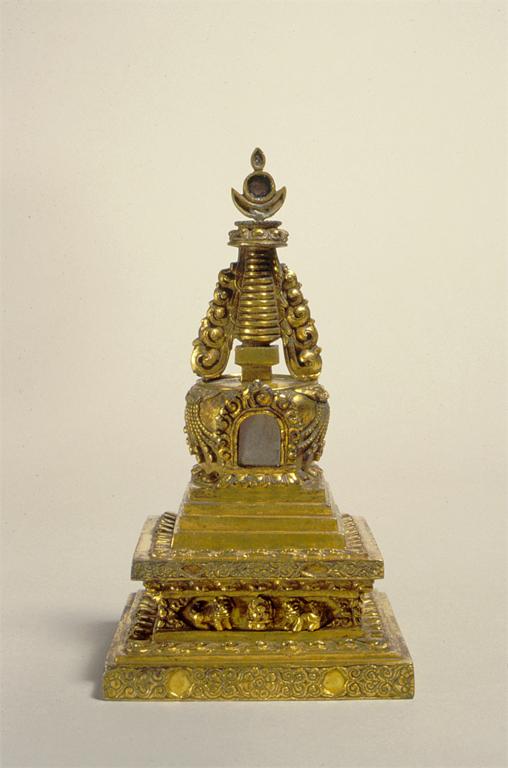 [Speaker Notes: Creator: Sino-Tibetan
Title: Reliquary in the Form of a Stupa
Work Type: sculpture
Date: 18th century
Location: Place of origin: China
Material: bronze with gilding and inlay
Measurements: 6 3/8 x 3 9/16 x 3 5/8 in. (16.2 x 9 x 9.2 cm)
Repository: Saint Louis Art Museum, Gift of J. Lionberger Davis
Accession Number: 570:1957
Collection: Saint Louis Art Museum
Source: Image and original data provided by Saint Louis Art Museum
Source: http://www.slam.org/
Rights: Contact Information: Saint Louis Art Museum, One Fine Arts Drive, Forest Park, St. Louis, Missouri 63110; image.request@slam.org
Rights: Please note that if this image is under copyright, you may need to contact one or more copyright owners for any use that is not permitted under the ARTstor Terms and Conditions of Use or not otherwise permitted by law. While ARTstor tries to update contact information, it cannot guarantee that such information is always accurate. Determining whether those permissions are necessary, and obtaining such permissions, is your sole responsibility.]
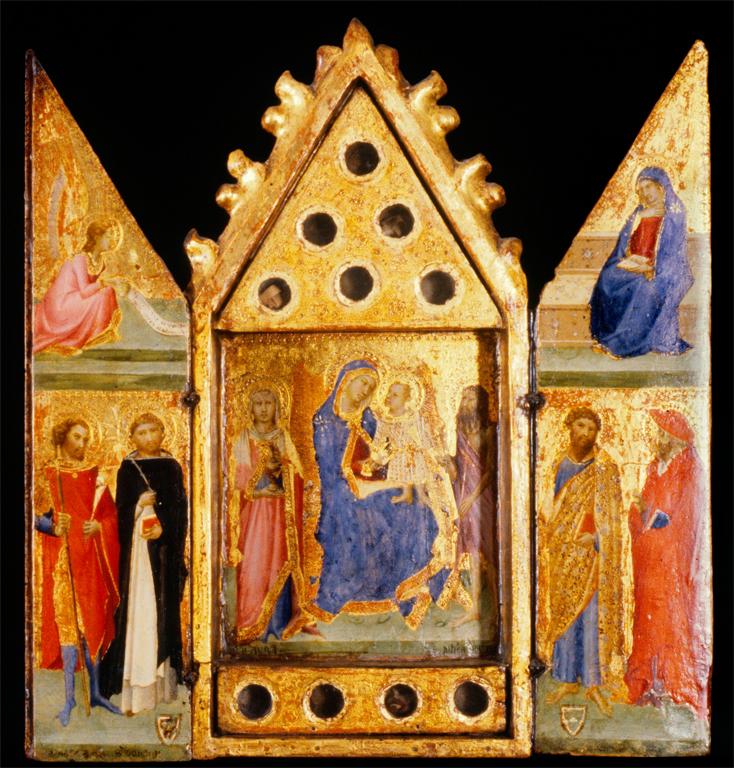 [Speaker Notes: Creator: Artist: Lippo Vanni, Italian, active 1344-1376
Title: Reliquary with Madonna and Child with Saints
Work Type: reliquaries; triptychs; altarpieces
Period: Medieval
Date: 1350-1359
Location: Place of Origin: Siena, Italy
Material: tempera and gold leaf on wood, paper, relics
Measurements: open: 19 5/16 x 17 13/16 x 2 5/16 in. (49 x 45.3 x
Style: Gothic
Description: This triptych, or three-paneled altarpiece, once contained relics in the circular holes of the central section.  Around the Madonna and Child in the places of honor are Saints Aurea and John the Baptist.  On the wings, Gabriel announces the incarnation of Christ with the words written in Latin on his scroll which translate as, "the Holy Ghost shall come upon thee and the power of the Almighty shall overshadow thee," from the mass sung on the Feast of the Annunciation.  The unidentified coats of arms are probably those of the donors.   The delicacy of this work reveals Vanni's debt to Simone Martini.
Description: [Transcription] On central panel, below left saint: S[AN]C[T]A AURA;  [Translation] On central panel, below left saint: Saint Aurea;  [Transcription] On central panel below right saint: S[AN]C[TU]S IOH[N]ES BATTI[ST];  [Translation] On central panel below right saint: Saint John the Baptist;  [Transcription] On left wing under left saint in black paint: MAR... (?);  [Transcription] On left wing under right saint in black paint: S DOMINI; S[ANCTUS] DOMINI[CUS];  [Translation] On left wing under right saint in black paint: Saint Dominic;  [Transcription]: On left wing in upper register on scroll: SPI[RITUS SANCTUS] ET VENIET [IN TE] ET VIRTUS ALTIS[S]IMI OB[UMBRABIT TIBI];  [Translation] On left wing in upper register on scroll: the Holy Ghost shall come upon thee and the power of the Almighty shall overshadow thee
Repository: The Walters Art Museum
Repository: Acquired by Henry Walters with the Massarenti Collection, 1902
Repository: 37.75
Repository: Don Marcello Massarenti Collection, Rome, by purchase; Henry Walters, Baltimore, 1902, by purchase; Walters Art Museum, 1931, by bequest.
Repository: http://thewalters.org
Collection: The Walters Art Museum
Rights: For information on reproductions for publishing or commercial use, Contact Photographic Services at 410-547-9000 ext. 254 or email photoservices@thewalters.org.
Rights: Please note that if this image is under copyright, you may need to contact one or more copyright owners for any use that is not permitted under the ARTstor Terms and Conditions of Use or not otherwise permitted by law. While ARTstor tries to update contact information, it cannot guarantee that such information is always accurate. Determining whether those permissions are necessary, and obtaining such permissions, is your sole responsibility.]
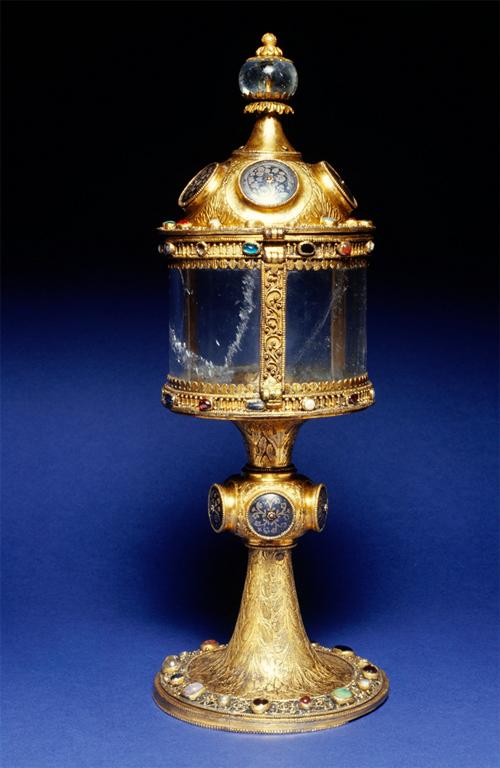 [Speaker Notes: Creator: Workshop: Mosan Workshop
Culture: Mosan
Title: Monstrance
Work Type: monstrances
Period: Medieval
Date: ca. 1230
Location: Place of Origin: Belgium
Material: copper with gilding, semi-precious stones, niello and rock crystal.
Measurements: 14 x 5 1/16 in. (35.5 x 12.9 cm) (h. x diam.)
Style: Gothic
Description: The circular depression inside the rock crystal container of this monstrance (display reliquary) suggests that it was made for the display and veneration of the Host (communion wafer). This beautifully crafted example is a rare early example, as monstrances for the Host became popular only after the establishment in 1311 of the Feast of the Holy Sacrament (Corpus Christi), dedicated to the Host.
Repository: The Walters Art Museum
Repository: Acquired by Henry Walters
Repository: 53.48
Repository: E. Bonnaffe, Paris; E. Bonnaffe Sale, Paris, May 3, 1897, no. 24; Henry Walters, Baltimore, [date of acquisition unknown] by purchase; Walters Art Museum, 1931, by bequest.
Repository: http://thewalters.org
Collection: The Walters Art Museum
Rights: For information on reproductions for publishing or commercial use, Contact Photographic Services at 410-547-9000 ext. 254 or email photoservices@thewalters.org.
Rights: Please note that if this image is under copyright, you may need to contact one or more copyright owners for any use that is not permitted under the ARTstor Terms and Conditions of Use or not otherwise permitted by law. While ARTstor tries to update contact information, it cannot guarantee that such information is always accurate. Determining whether those permissions are necessary, and obtaining such permissions, is your sole responsibility.]
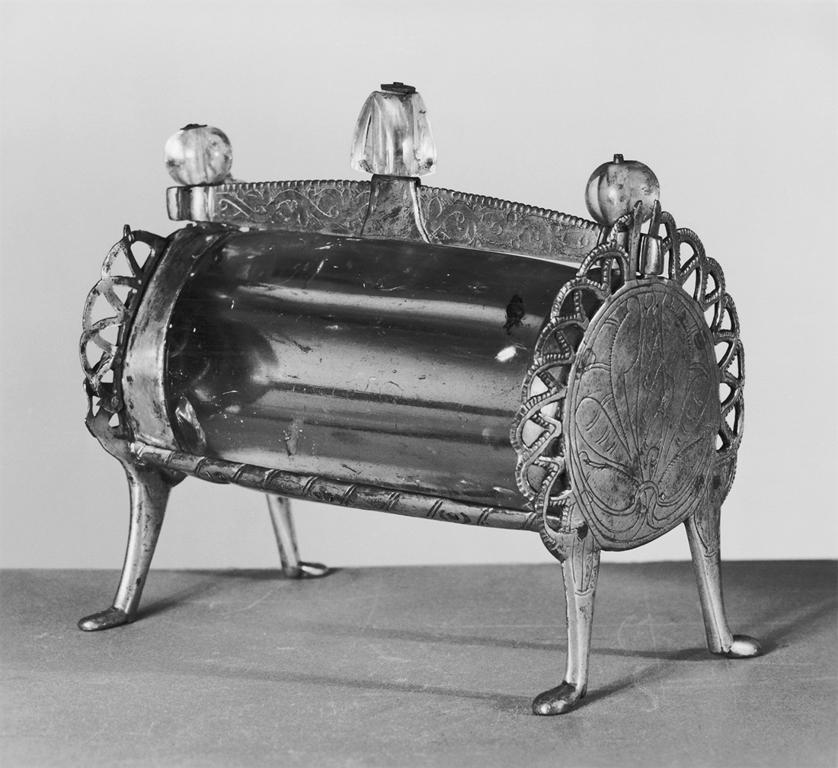 [Speaker Notes: Creator: Artist: Anonymous (Rhenish)
Title: Crystal Reliquary
Work Type: reliquaries
Period: Medieval
Date: ca. 1200
Location: Place of Origin: Germany
Material: copper with gilding on rock crystal
Measurements: 5 11/16 x 6 5/8 x 3 3/4 in. (14.5 x 16.8 x 9.5 cm)
Style: Gothic
Description: This barrel-shaped reliquary is formed of a large, cylindrical piece of crystal bored down the middle to create a narrow compartment for a relic. The rock crystal makes this a type of monstrance (display reliquary) that presents the relic for veneration visibly rather than keeping it hidden from view as in an enamel, church-shaped shrine.
Repository: The Walters Art Museum
Repository: Acquired by Henry Walters, 1929
Repository: 53.8
Repository: Tycon and Smith, Paris, by purchase; Henry Walters, Baltimore, 1929, by purchase; Walters Art museum, 1931, by bequest.
Repository: http://thewalters.org
Collection: The Walters Art Museum
Rights: For information on reproductions for publishing or commercial use, Contact Photographic Services at 410-547-9000 ext. 254 or email photoservices@thewalters.org.
Rights: Please note that if this image is under copyright, you may need to contact one or more copyright owners for any use that is not permitted under the ARTstor Terms and Conditions of Use or not otherwise permitted by law. While ARTstor tries to update contact information, it cannot guarantee that such information is always accurate. Determining whether those permissions are necessary, and obtaining such permissions, is your sole responsibility.]
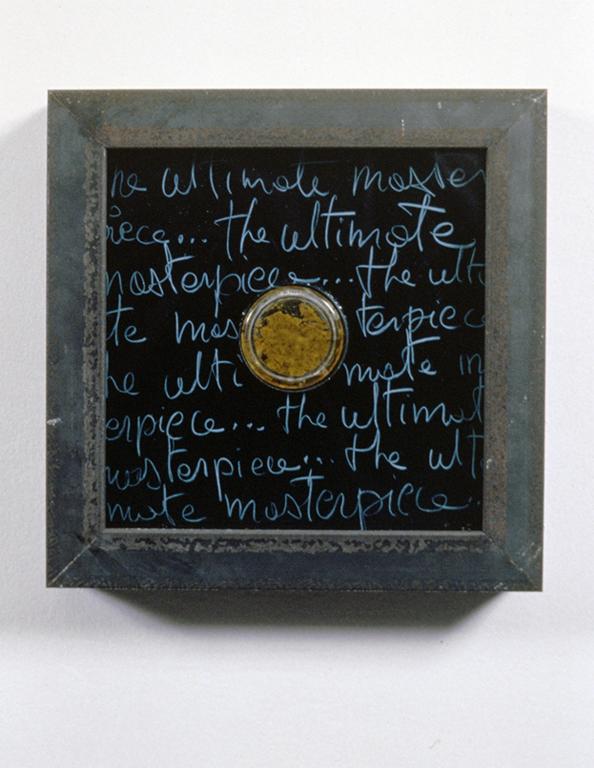 [Speaker Notes: Creator: Orlan
Title: Reliquary #13: Ultimate Masterpiece
Work Type: Sculpture and Installations
Date: 1993
Location: Exhibited at Gering & López Gallery and Penine Hart Gallery, Winter 1995
Measurements: 10" x 10" x 2"
Description: Photographer: Larry Qualls
Collection: Contemporary Art (Larry Qualls Archive)
Source: Image and original data provided by Larry Qualls
Rights: © 2008 Artists Rights Society (ARS), New York / ADAGP, Paris]
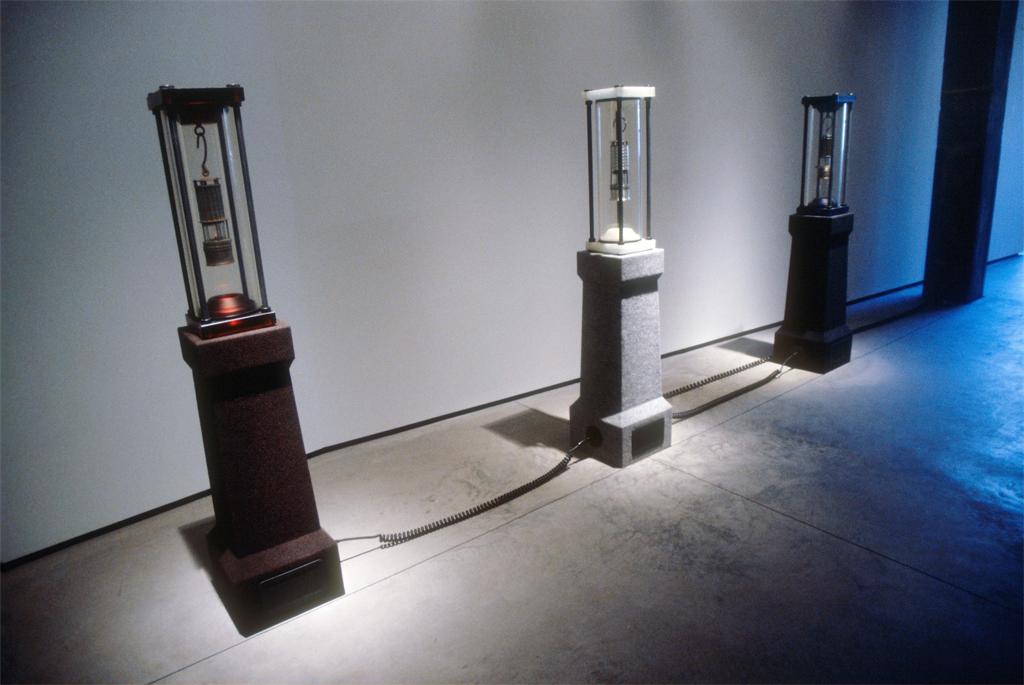 [Speaker Notes: Creator: Julian Laverdiere
Title: Allied Uranium Miners
Work Type: Sculpture and Installations
Date: 2001
Location: Exhibited at Lehmann Maupin Gallery, Spring 2003
Material: Pitch Blend miners lantern encapsulated in reliquary on cenotaph 
Measurements: 3 parts, each 61 x 13 x 13 inches 
Description: Photographer: Larry Qualls 
Collection: Contemporary Art (Larry Qualls Archive)
Source: Image and original data provided by Larry Qualls
Rights: Please note that if this image is under copyright, you may need to contact one or more copyright owners for any use that is not permitted under the ARTstor Terms and Conditions of Use or not otherwise permitted by law. While ARTstor tries to update contact information, it cannot guarantee that such information is always accurate. Determining whether those permissions are necessary, and obtaining such permissions, is your sole responsibility.]
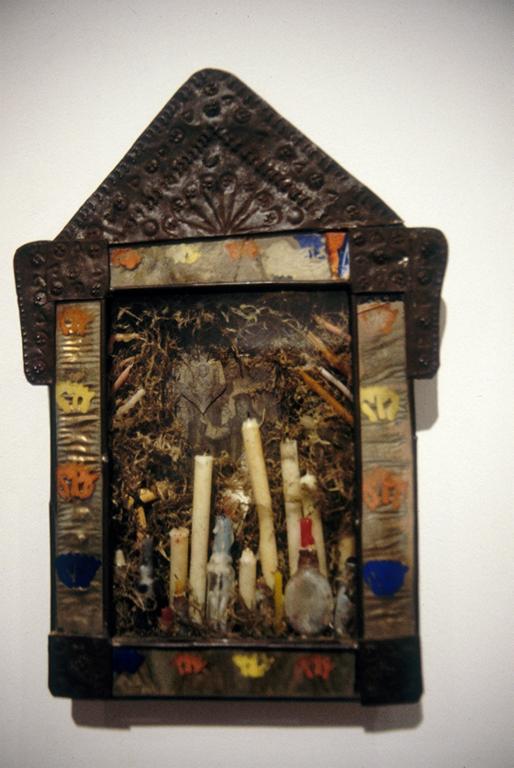 [Speaker Notes: Creator: Betye Saar
Title: Garden Reliquary
Work Type: Paintings
Date: 1989
Location: Exhibited at Andre Zarre Gallery, Fall 1992
Description: Photographer: Larry Qualls
Collection: Contemporary Art (Larry Qualls Archive)
Source: Image and original data provided by Larry Qualls
Rights: Please note that if this image is under copyright, you may need to contact one or more copyright owners for any use that is not permitted under the ARTstor Terms and Conditions of Use or not otherwise permitted by law. While ARTstor tries to update contact information, it cannot guarantee that such information is always accurate. Determining whether those permissions are necessary, and obtaining such permissions, is your sole responsibility.]
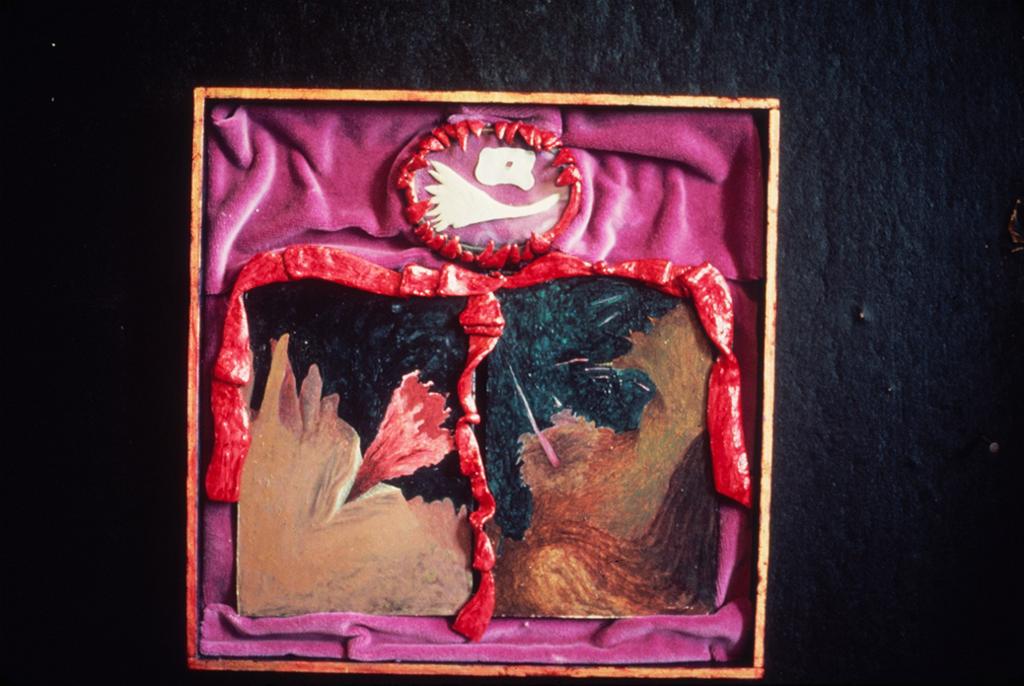 [Speaker Notes: Creator: Shelley Hull
Title: Exhibition: On View: John Hernandez, Shelly Hull, Robin Winters, Krzysztof Wodiczko
Title: Reliquary
Work Type: Painting
Date: Exhibition: 12/8/1984
Date: Work: 1984
Material: Shell, Polyform, glass, velvet, oil on pressed wood
Measurements: 14.5 x 14 inches
Description: Photographer: New Museum of Contemporary Art
Collection: New Museum of Contemporary Art Exhibitions
ID Number: 12436
Source: Image and original data from New Museum of Contemporary Art
Source: http://www.newmuseum.org/
Rights: Image © New Museum of Contemporary Art (http://www.newmuseum.org)
Rights: Please note that if this image is under copyright, you may need to contact one or more copyright owners for any use that is not permitted under the ARTstor Terms and Conditions of Use or not otherwise permitted by law.  While ARTstor tries to update contact information, it cannot guarantee that such information is always accurate.  Determining whether those permissions are necessary, and obtaining such permissions, is your sole responsibility.]
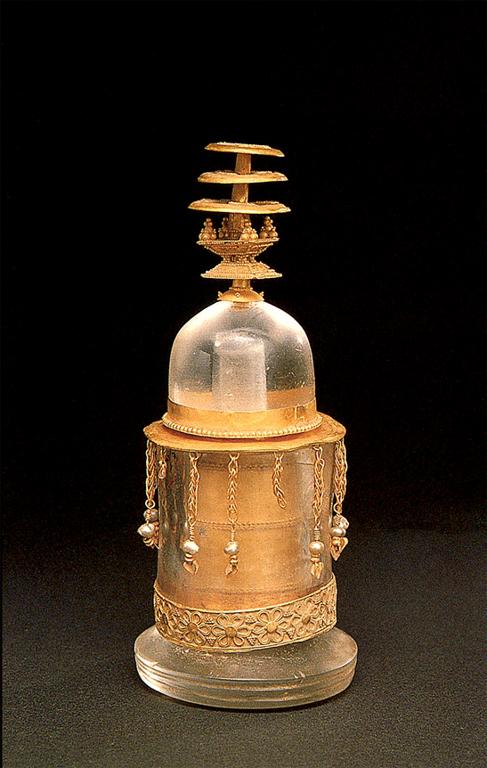 [Speaker Notes: Title: reliquary
Title: reliquary
Date: late 1st - 3rd century
Location: Pakistan
Location: North West Frontier
Location: Swat
Material: crystal
Material: with gold
Measurements: 5.31496063 in. high
Style Period: Kusana
Description: overview
Repository: Private Collection 
Collection: The John C. and Susan L. Huntington Archive of Buddhist and Related Art
Source: Data From: The John C. and Susan L. Huntington Archive of Buddhist and Related Art, The Ohio State University]
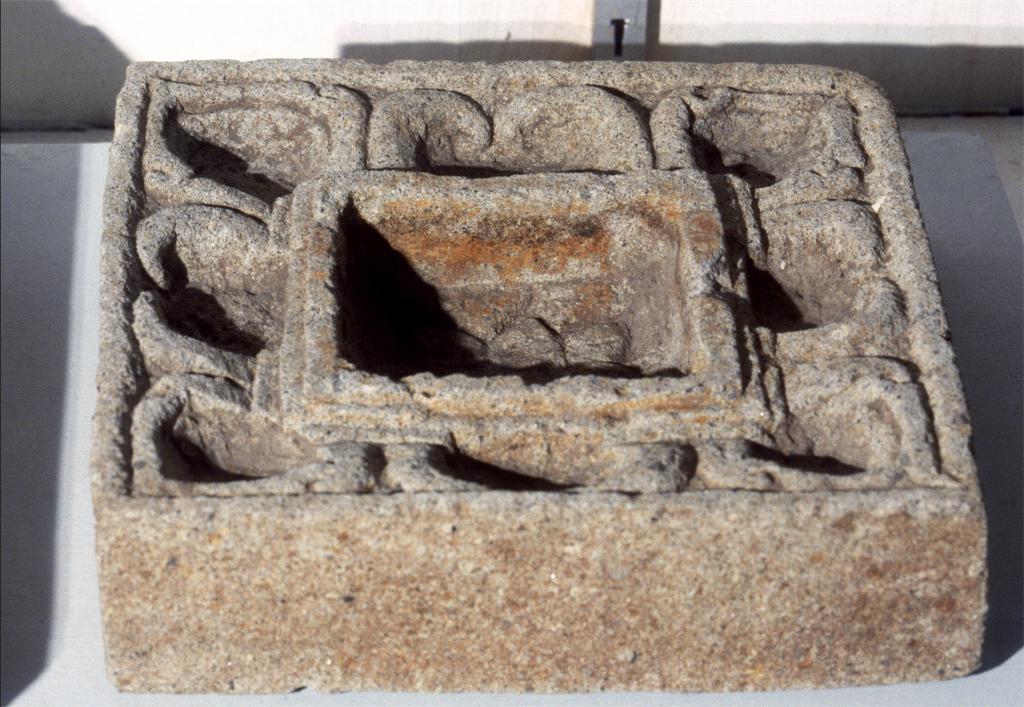 [Speaker Notes: Title: reliquary square
Title: reliquary square
Location: Indonesia
Location: Jawa Tengah
Location: Jawa
Material: clay
Measurements: 4 in. wide
Measurements: 4 in. long
Description: overview
Repository: Museum Sonobudoyo, Jogjakarta, Indonesia
Collection: The John C. and Susan L. Huntington Archive of Buddhist and Related Art
Source: Data From: The John C. and Susan L. Huntington Archive of Buddhist and Related Art, The Ohio State University]
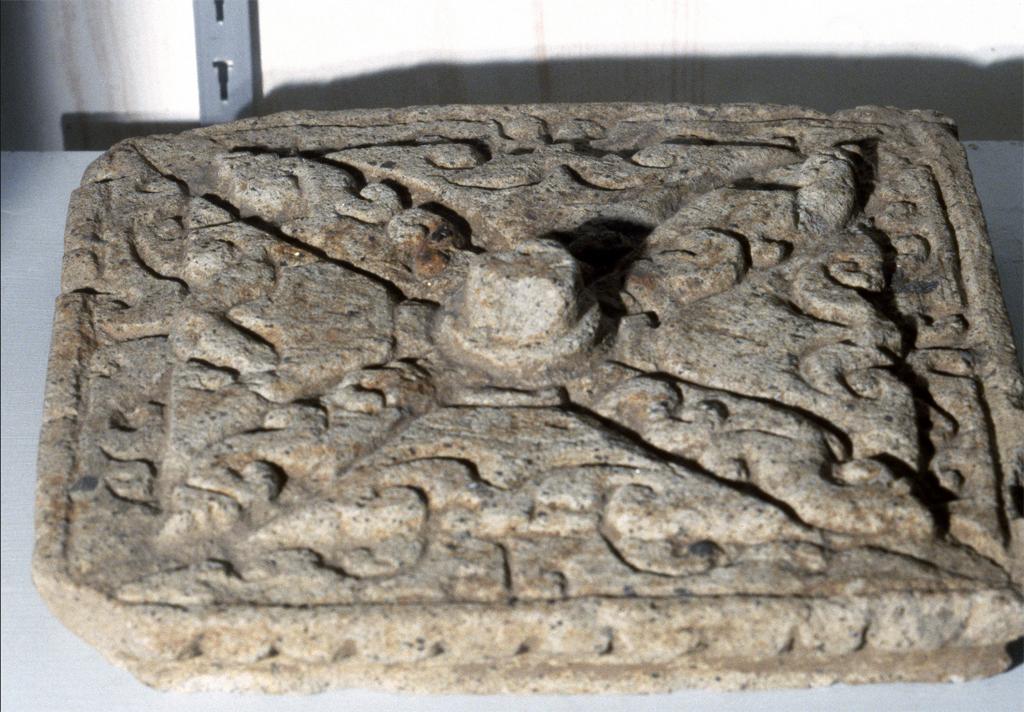 [Speaker Notes: Title: reliquary square top
Title: reliquary square top
Location: Indonesia
Location: Jawa Tengah
Location: Jawa
Material: clay
Measurements: 4 in. wide
Measurements: 4 in. long
Description: overview
Repository: Museum Sonobudoyo, Jogjakarta, Indonesia
Collection: The John C. and Susan L. Huntington Archive of Buddhist and Related Art
Source: Data From: The John C. and Susan L. Huntington Archive of Buddhist and Related Art, The Ohio State University]
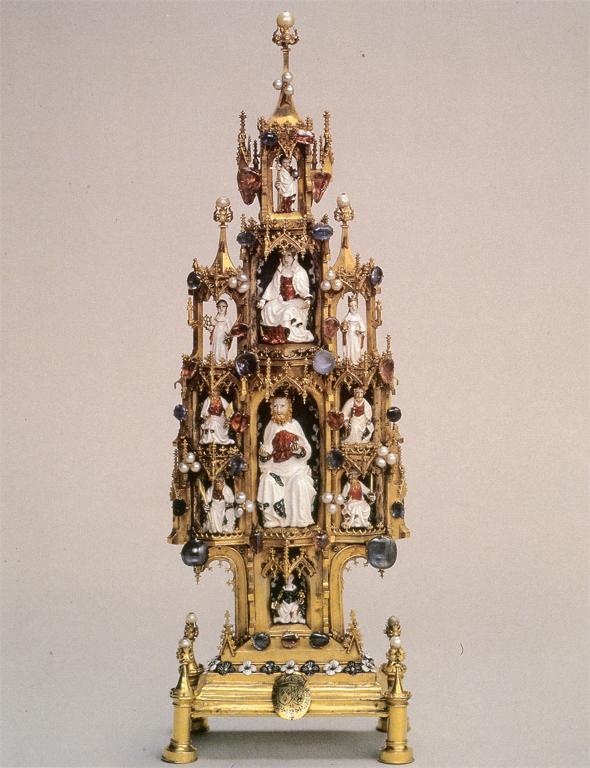 [Speaker Notes: Title: Reliquary of the Order of Saint-Espirt
Date: 1410
Repository: Musée du Louvre
Subject: Jeanne d'Evreux, Queen, consort of Charles IV, King of France, d. 1371
Subject: Jesus Christ
Subject: Mary, Blessed Virgin, Saint
Subject: Mary, Blessed Virgin, Saint--And Child
Subject: Sculpture--France--15th C. A.D
Collection: ARTstor Slide Gallery
Source: Data from: University of California, San Diego]
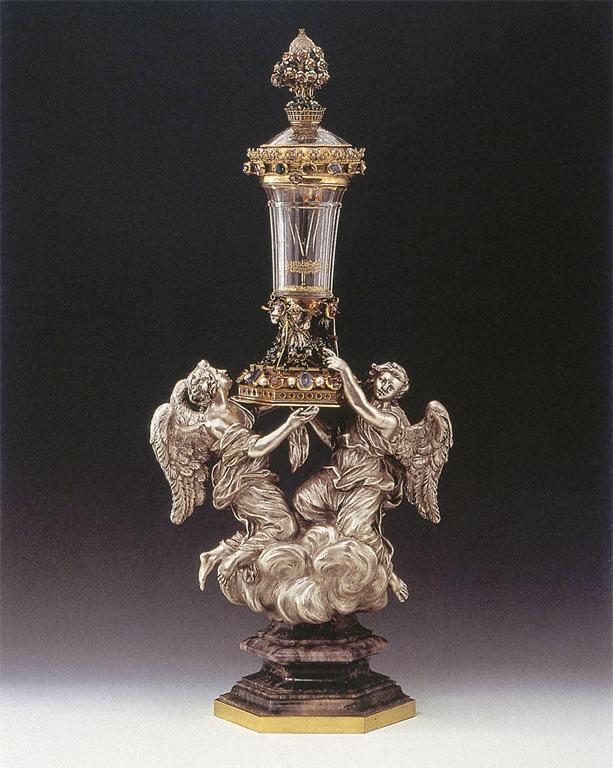 [Speaker Notes: Title: Reliquary of the Thorn
Date: first half of 15th century
Location: Italy
Material: rock crystal with mounts of enameled gold, precious stones, and pearls
Material: baroque support in silver and amethyst
Description: From the Medici Collection 1400 - 1700
Repository: San Lorenzo (Church : Florence, Italy)
Subject: Medici, House of
Subject: Quartz crystal--Italy--15th C. A.D
Subject: Angels
Subject: Precious stones
Subject: Reliquaries--Italy
Subject: Metalwork
Subject: Silver
Collection: ARTstor Slide Gallery
Source: Data From: University of California, San Diego]
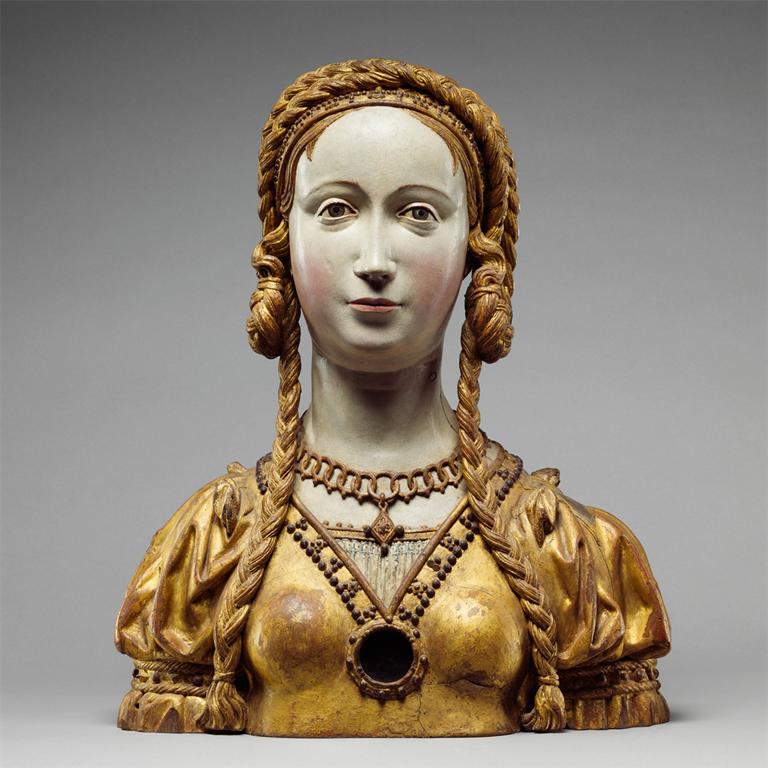 [Speaker Notes: Culture: South Lowlands, Brussels (?)
Title: Reliquary Bust of a Companion of Saint Ursula
Work Type: RELIQUARY BUST
Date: 16th century (ca. 1520-30)
Location: Formerly considered made in: Spain; Made in: Netherlands (Southern); Possibly made in: Belgium, Brabant, Brussels
Material: Oak, polychromed and gilt on plaster ground; glass opening for relic
Measurements: H. 17-7/8 in. (45.4 cm.)
Repository: The Metropolitan Museum of Art
Repository: http://www.metmuseum.org
Collection: Metropolitan Museum of Art - Images for Academic Publishing
ID Number: 8321
Source: Data From: The Metropolitan Museum of Art
Credit Line: The Metropolitan Museum of Art, Gift of J. Pierpont Morgan, 1917 (17.190.728)
Image Copyright Notice: Image © The Metropolitan Museum of Art
Rights: This image was provided by The Metropolitan Museum of Art. Contact information: Image Library, The Metropolitan Museum of Art, 1000 Fifth Avenue, New York, NY 10028,  (212) 396-5050 (fax), Scholars.License@MetMuseum.org
Rights: Image © The Metropolitan Museum of Art
Rights: This image is available for uses permitted under the ARTstor Terms and Conditions of Use, such as teaching and study, as well as for scholarly publications, through the Images for Academic Publishing (IAP) initiative.  If you are seeking to use this image for scholarly publication, you should click on the IAP icon below the thumbnail image.]
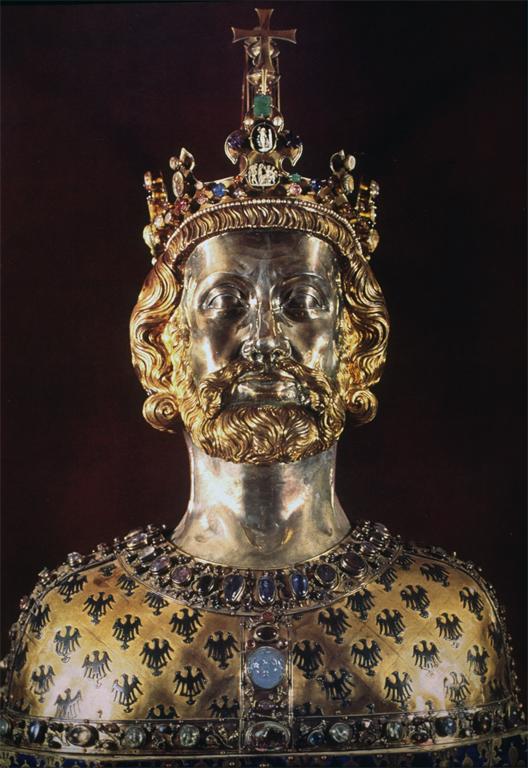 [Speaker Notes: Culture: German, Gothic
Title: Reliquary bust of Charlemagne, ca. 1350
Location: Domschatz (Cathedral Treasury), Aachen, Germany
Material: gilt bronze, gems, enamel
Collection: Art History Survey Collection
Source: Data From: Art Images for College Teaching
Rights: Please note that if this image is under copyright, you may need to contact one or more copyright owners for any use that is not permitted under the ARTstor Terms and Conditions of Use or not otherwise permitted by law. While ARTstor tries to update contact information, it cannot guarantee that such information is always accurate. Determining whether those permissions are necessary, and obtaining such permissions, is your sole responsibility.]
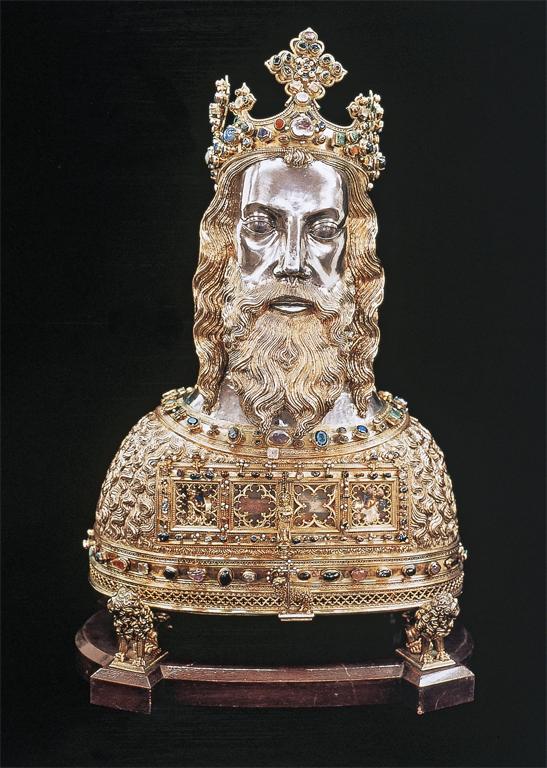 [Speaker Notes: Title: Reliquary Bust for the Arm of Saint John the Baptist
Date: after 1355
Location: Germany
Material: gilded silver, silver, precious stones, cameos, intaglios, pearls, rock crystal
Measurements: 77 cm (height)
Description: From Aachen
Repository: Parish Church of St. John Baptist (Aachen, Germany)
Subject: John, the Baptist, Saint
Subject: Metalwork--Germany--14th C. A.D
Subject: Holy Roman Empire--1273-1517
Subject: Reliquaries--Germany
Subject: Saints
Subject: Busts
Subject: Crowns
Collection: ARTstor Slide Gallery
Source: Data From: University of California, San Diego]
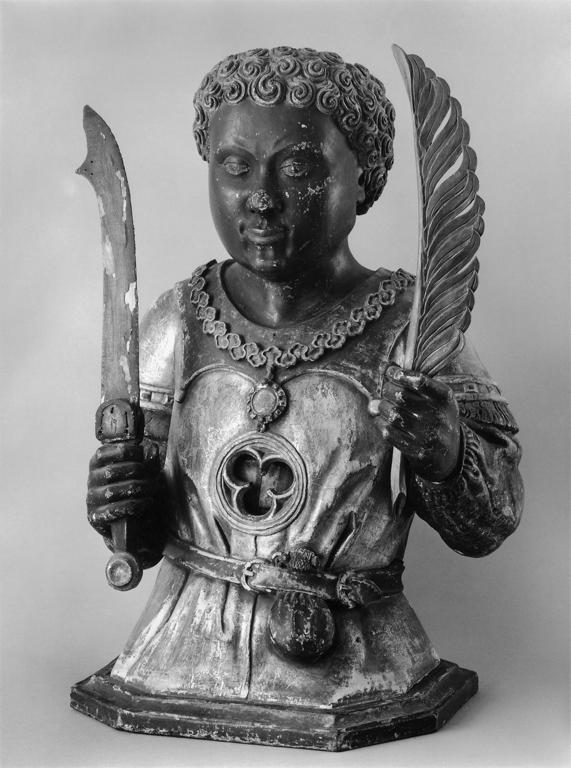 [Speaker Notes: Creator: ANONYMOUS / GERMANY (early XVI century), artist
Title: Reliquary bust of a young black saint with tightly curled hair holding a short sword and a quill, representing either St. Maurice or St. Gregory the Moor.
Work Type: Isolated Ronde-Bosse / Wood - Heads and Busts
Date: Ca. 1500.
Material: Polychromed, gilded wood.
Measurements: Height: 63 cm. (24 13/16 in.).
Description: Photo source: Menil Foundation, Houston (TX)
Description: Photographer: Hickey & Robertson
Description: Photo source: Rheinisches Bildarchiv, Cologne
Related Item: Gude SUCKALE-REDLEFSEN and Robert SUCKALE. Mauritius: Der heilige Mohr / The Black Saint Maurice (Houston, Munich, and Zurich, 1986), p. 276, no. G7.
Subject: Saints, Maurice of Agaunum
Subject: Saints, Gregory the Moor
Collection: Image of the Black in Western Art (Harvard University)
ID Number: 16924
Source: Data from: The Image of the Black in Western Art Research Project and Photo Archive, W.E.B. Du Bois Institute for African and African American Research, Harvard University
Rights: For permissions information, please contact: The Image of the Black in Western Art Project and Photo Archive W.E.B. Du Bois Institute, 104 Mt. Auburn St., 3R, Cambridge, MA 02138, Tel.: 617 495-1875, Fax: 617 495-8511, e-mail: scheek@fas.harvard.edu, kcdalton@fas.harvard.edu, BlackImage@harvard.edu, web site: http://www.dubois.fas.harvard.edu
Rights: Please note that if this image is under copyright, you may need to contact one or more copyright owners for any use that is not permitted under the ARTstor Terms and Conditions of Use or not otherwise permitted by law. While ARTstor tries to update contact information, it cannot guarantee that such information is always accurate. Determining whether those permissions are necessary, and obtaining such permissions, is your sole responsibility.]
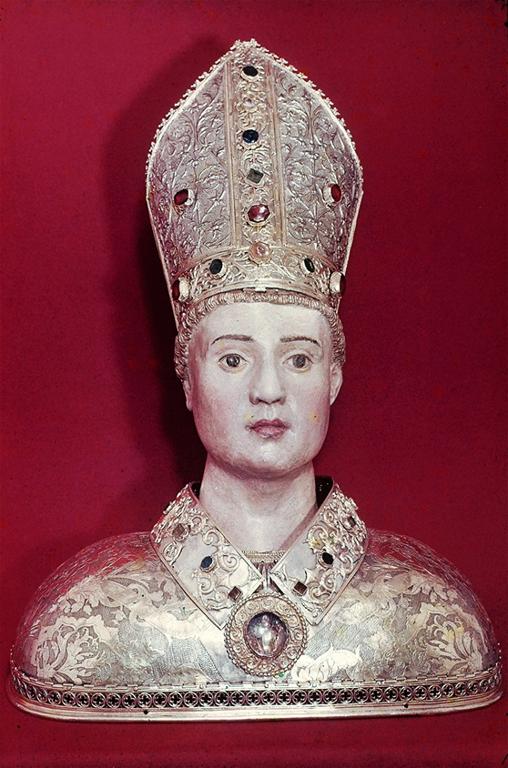 [Speaker Notes: Title: Reliquary bust of St. Lizier
Date: First half of 6th C
Description: Saint-Omer, Eglise Notre Dame
Description: Toulouse, Treasure of the old Cathedral of St. Lizier
Subject: Portrait busts
Subject: Saints
Subject: Sculpture--France--6th C. A.D
Collection: ARTstor Slide Gallery
Source: Data from: University of California, San Diego]
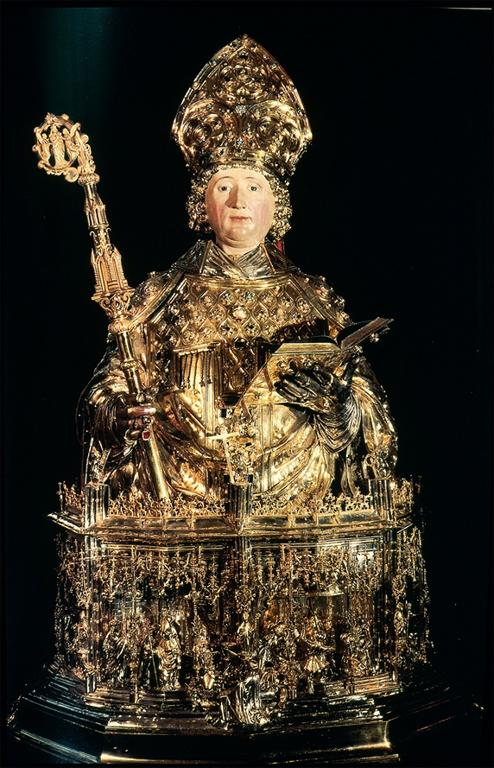 [Speaker Notes: Title: Bust Reliquary of St. Lambert
Date: 1505 - 1512
Material: gilt, silver repousse, cisele
Measurements: h. 1.50m
Repository: Liège (Belgium). Cathedral of St. Paul Treasury
Subject: Gothic
Subject: Reliquaries
Subject: Sculpture--France--16th C. A.D
Subject: St. Lambert
Collection: ARTstor Slide Gallery
Source: Data from: University of California, San Diego]
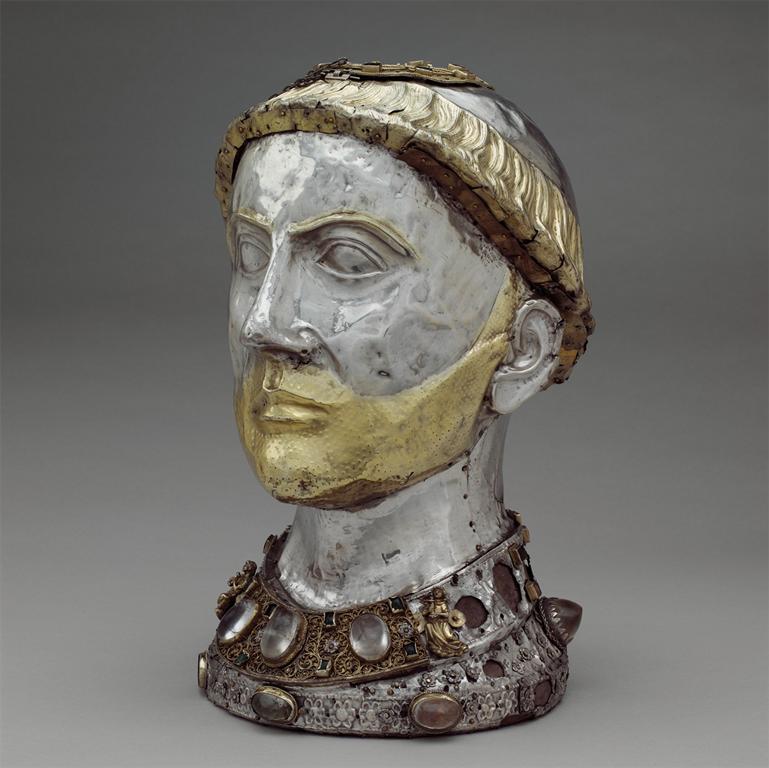 [Speaker Notes: Culture: French
Title: Reliquary Head
Title: 3/4 Left
Date: ca. 1200-1240, with later grill
Location: Made in: Limoges
Material: Silver over wood, silver-gilt, cabochon stones
Measurements: Overall (Reliquary): 15 x 9 3/16 x 10 1/4 in. (38.1 x 23.4 x 26.1 cm) (b)wooden core: 14 7/16 x 8 7/8 x 9 13/16 in. (36.6 x 22.5 x 24.9 cm)
Repository: The Metropolitan Museum of Art
Repository: http://www.metmuseum.org
Collection: Metropolitan Museum of Art - Images for Academic Publishing
ID Number: 4207
Source: Data From: The Metropolitan Museum of Art
Credit Line: The Metropolitan Museum of Art, Gift of J. Pierpont Morgan, 1917 (17.190.352a, b)
Image Copyright Notice: Image © The Metropolitan Museum of Art
Rights: This image was provided by The Metropolitan Museum of Art. Contact information: Image Library, The Metropolitan Museum of Art, 1000 Fifth Avenue, New York, NY 10028,  (212) 396-5050 (fax), Scholars.License@MetMuseum.org
Rights: Image © The Metropolitan Museum of Art
Rights: This image is available for uses permitted under the ARTstor Terms and Conditions of Use, such as teaching and study, as well as for scholarly publications, through the Images for Academic Publishing (IAP) initiative.  If you are seeking to use this image for scholarly publication, you should click on the IAP icon below the thumbnail image.]
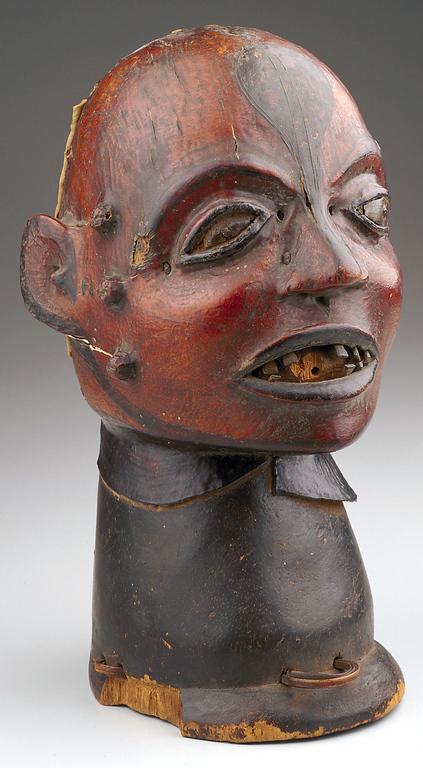 [Speaker Notes: Creator: Ejagham, African; West African; Nigerian,  (artist)
Title: Reliquary Head
Work Type: Sculpture
Date: 19th century - 20th century
Location: Created in Cross River Area
Material: wood, skin
Measurements: H.11 x W.6-3/8 in.
Description: Front
Repository: The Minneapolis Institute of Arts
Repository: Minneapolis, Minnesota, USA
Repository: Gift of Russell Cowles
Repository: 71.76
Repository: http://www.artsmia.org/
Collection: The Minneapolis Institute of Arts Collection
Collection: Formerly in The AMICO Library
ID Number: MIA_.71.76
Source: Data From: The Minneapolis Institute of Arts
Rights: This image was provided by The Minneapolis Institute of Arts. Contact information: DeAnn Dankowski, Permissions Assistant, The Minneapolis Institute of Arts, 2400 Third Avenue South, Minneapolis, MN 55404, (612) 870-3029 (ph), (612) 870-3004 (fax), permissions@artsmia.org.
Rights: Please note that if this image is under copyright, you may need to contact one or more copyright owners for any use that is not permitted under the ARTstor Terms and Conditions of Use or not otherwise permitted by law. While ARTstor tries to update contact information, it cannot guarantee that such information is always accurate. Determining whether those permissions are necessary, and obtaining such permissions, is your sole responsibility.]
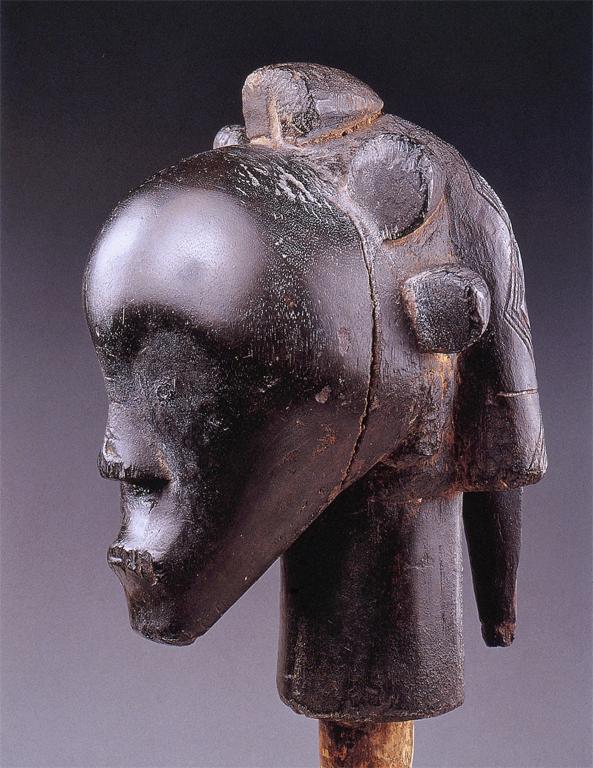 [Speaker Notes: Title: Reliquary head (nio byeri)
Date: [n.d.]
Material: wood, pigments
Measurements: 29 cm
Repository: Musée Dapper (Paris, France)
Subject: Special Societal Groups--Tribal Africa: Fang
Subject: Fang (West African people)
Subject: Reliquary figures
Subject: Hairstyles
Subject: Heads
Subject: Abstract
Collection: ARTstor Slide Gallery
Source: Data From: University of California, San Diego]
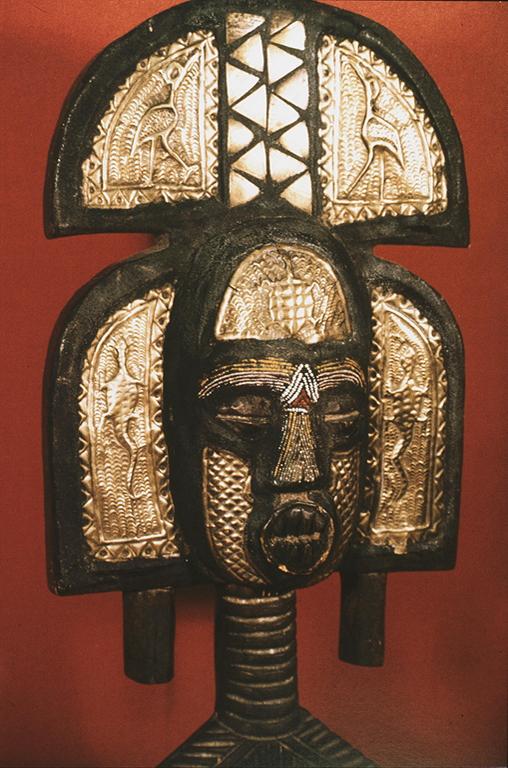 [Speaker Notes: Title: Reliquary-guardian figure: det.: head
Subject: Sculpture--Kota
Subject: Special Societal Groups--Tribal Africa: Kota
Collection: ARTstor Slide Gallery
Source: Data from: University of California, San Diego]
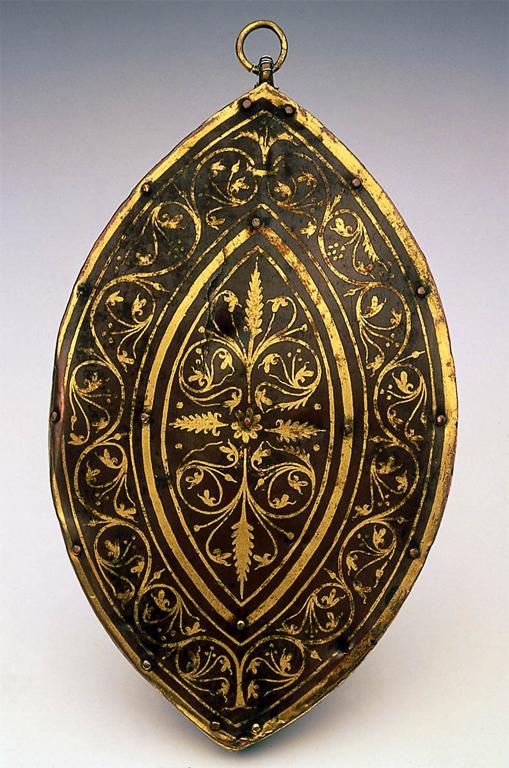 [Speaker Notes: Creator: Unidentified
Creator: Artist
Title: Hanging Reliquary
Work Type: Decorative Arts and Utilitarian Objects
Date: third quarter of the 12th century
Material: Gilt copper repoussé, rock crystal, wood, bone
Measurements: 16.9 x 10.6 x 3.7 cm (6 5/8 x 4 3/16 x 1 7/16 in.)
Description: Germany Meuse
Description: Full View
Repository: Museum of Fine Arts, Boston
Repository: Boston, Massachusetts, USA
Repository: William Francis Warden Fund
Repository: 49.480
Repository: http://www.mfa.org/
Collection: Museum of Fine Arts, Boston, Collection
Collection: Formerly in The AMICO Library
ID Number: BMFA.49.480
Source: Data From: Museum of Fine Arts, Boston
Rights: This image was provided by Museum of Fine Arts, Boston. Contact information: Debra LaKind, Head of Rights & Licensing, Museum of Fine Arts, Boston, 465 Huntington Avenue, Boston, MA 02115, (617) 369-4386 (ph), (617) 369-4340 (fax), dlakind@mfa.org.
Rights: Please note that if this image is under copyright, you may need to contact one or more copyright owners for any use that is not permitted under the ARTstor Terms and Conditions of Use or not otherwise permitted by law. While ARTstor tries to update contact information, it cannot guarantee that such information is always accurate. Determining whether those permissions are necessary, and obtaining such permissions, is your sole responsibility.]
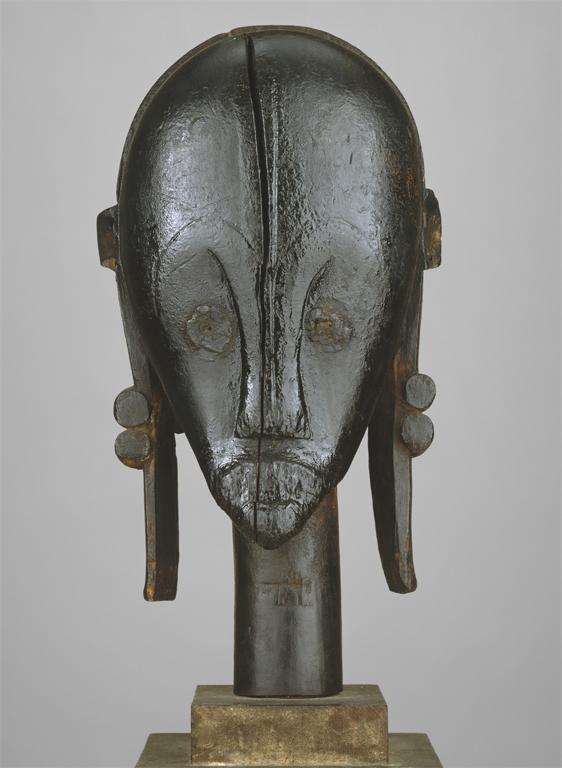 [Speaker Notes: Culture: Gabon; Fang, Betsi group
Title: Reliquary Head (Nlo Bieri)
Work Type: FIGURE (NLO BIERI), HEAD, RELIQUARY
Date: 19th-20th century
Location: Object Place: Gabon
Material: Wood, metal, palm oil
Measurements: H. 18 5/16 in. (46.5 cm)
Style: Fang, Betsi group
Repository: The Metropolitan Museum of Art
Repository: http://www.metmuseum.org
Collection: Metropolitan Museum of Art - Images for Academic Publishing
ID Number: 5010
Source: Data From: The Metropolitan Museum of Art
Credit Line: The Metropolitan Museum of Art, The Michael C. Rockefeller Memorial Collection, Bequest of Nelson A. Rockefeller, 1979 (1979.206.229)
Image Copyright Notice: Image © The Metropolitan Museum of Art
Rights: This image was provided by The Metropolitan Museum of Art. Contact information: Image Library, The Metropolitan Museum of Art, 1000 Fifth Avenue, New York, NY 10028,  (212) 396-5050 (fax), Scholars.License@MetMuseum.org
Rights: Image © The Metropolitan Museum of Art
Rights: This image is available for uses permitted under the ARTstor Terms and Conditions of Use, such as teaching and study, as well as for scholarly publications, through the Images for Academic Publishing (IAP) initiative.  If you are seeking to use this image for scholarly publication, you should click on the IAP icon below the thumbnail image.]
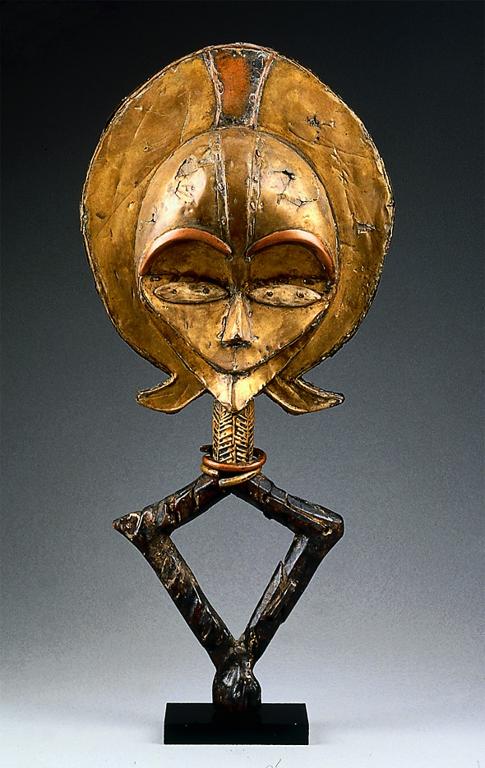 [Speaker Notes: Creator: Kota people
Creator: Gabon
Culture: African; Central African; Gabonese
Title: Reliquary guardian figure (mbulu ngulu)
Work Type: Sculpture
Date: 19th-20th century
Material: Wood, copper, brass, bone
Measurements: 25 x 11 x 5 in.
Description: View: Recto
Repository: Museum of Fine Arts, Boston
Repository: Boston, Massachusetts, USA
Repository: Lent by William E. Teel
Repository: E9561
Repository: http://www.mfa.org/
Collection: Museum of Fine Arts, Boston, Collection
Collection: Formerly in The AMICO Library
ID Number: BMFA.E9561
Source: Data From: Museum of Fine Arts, Boston
Rights: This image was provided by Museum of Fine Arts, Boston. Contact information: Debra LaKind, Head of Rights & Licensing, Museum of Fine Arts, Boston, 465 Huntington Avenue, Boston, MA 02115, (617) 369-4386 (ph), (617) 369-4340 (fax), dlakind@mfa.org.
Rights: Please note that if this image is under copyright, you may need to contact one or more copyright owners for any use that is not permitted under the ARTstor Terms and Conditions of Use or not otherwise permitted by law. While ARTstor tries to update contact information, it cannot guarantee that such information is always accurate. Determining whether those permissions are necessary, and obtaining such permissions, is your sole responsibility.]
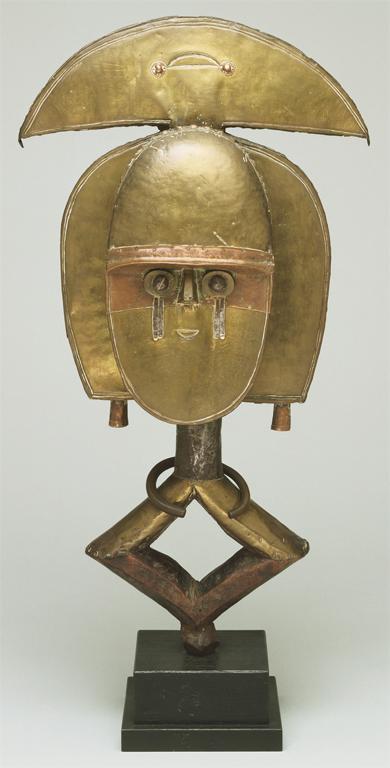 [Speaker Notes: Creator: Artist/maker unknown, African
Title: Reliquary Guardian Figure, Mbulu Ngulu
Work Type: Sculpture
Date: Early 20th century
Material: Iron, brass, and copper over wood
Measurements: 22 x 12 x 3 1/2 inches (55.9 x 30.5 x 8.9 cm)
Description: Full View
Repository: Philadelphia Museum of Art
Repository: Philadelphia, Pennsylvania, USA
Repository: Gift of the Estate of John F. Harbeson, 1988
Repository: 1988-115-1
Repository: http://www.philamuseum.org/main.asp
Collection: Philadelphia Museum of Art Collection
Collection: Formerly in The AMICO Library
ID Number: PMA_.1988-115-1
Source: Data From: Philadelphia Museum of Art
Rights: This image was provided by Philadelphia Museum of Art. Contact information: Ms. Conna Clark, Manager, Rights & Reproductions, Philadelphia Museum of Art, P.O. Box 7646, Philadelphia, PA 19101, (215) 684-7901 (ph), (215) 235-0034 (fax), cclark@philamuseum.org.
Rights: Please note that if this image is under copyright, you may need to contact one or more copyright owners for any use that is not permitted under the ARTstor Terms and Conditions of Use or not otherwise permitted by law. While ARTstor tries to update contact information, it cannot guarantee that such information is always accurate. Determining whether those permissions are necessary, and obtaining such permissions, is your sole responsibility.]
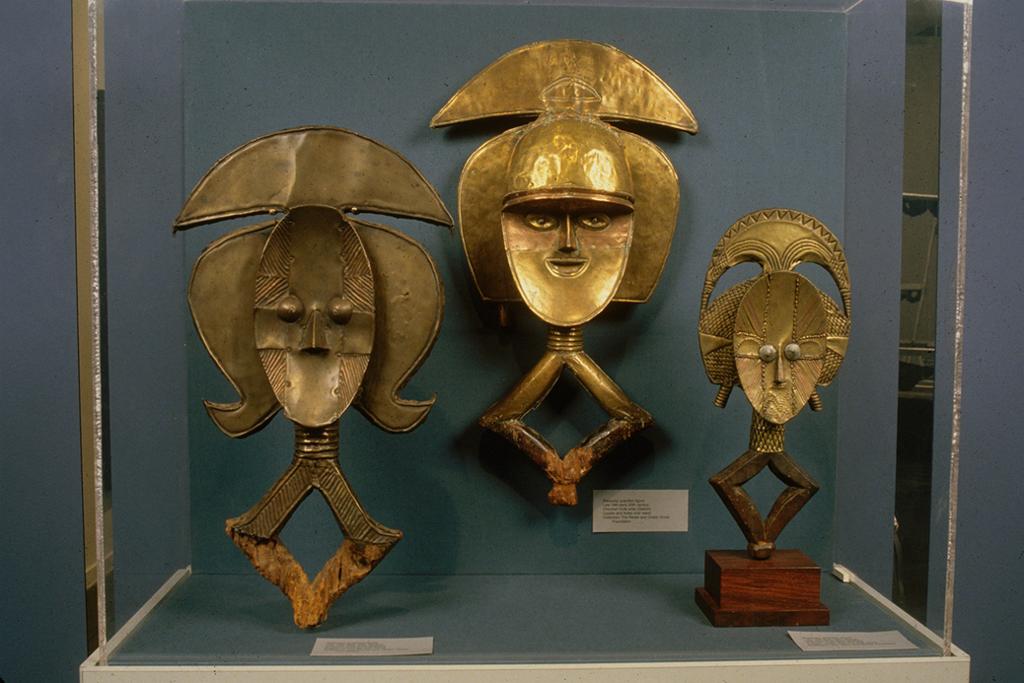 [Speaker Notes: Creator: Unknown (Gabon)
Title: Exhibition: Africa Explores: 20th Century African Art
Title: Reliquary Guardian Figures
Work Type: Traditional
Date: Exhibition: 5/11/1991-9/18/1991
Date: Work: late 19th , early 20th century
Description: Photographer: Fred Scrutin
Collection: New Museum of Contemporary Art Exhibitions
ID Number: 14418
Source: Image and original data from New Museum of Contemporary Art
Source: http://www.newmuseum.org/
Rights: Image © New Museum of Contemporary Art (http://www.newmuseum.org)
Rights: Please note that if this image is under copyright, you may need to contact one or more copyright owners for any use that is not permitted under the ARTstor Terms and Conditions of Use or not otherwise permitted by law.  While ARTstor tries to update contact information, it cannot guarantee that such information is always accurate.  Determining whether those permissions are necessary, and obtaining such permissions, is your sole responsibility.]
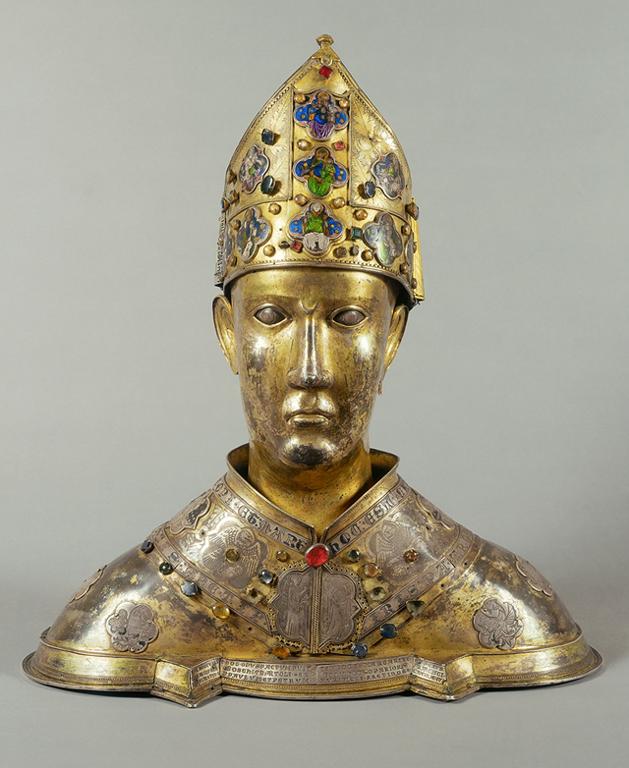 [Speaker Notes: Culture: Gothic
Title: Head of Saint Donatus
Work Type: reliquary
Repository: Parrocchia Santa Maria Delle Grazie (Arezzo, Italy)
Collection: Italian and other European Art (Scala Archives)
Source: Image and original data provided by SCALA, Florence/ART RESOURCE, N.Y.
Source: http://www.artres.com/c/htm/Home.aspx
Source: http://www.scalarchives.com
Rights: (c) 2006, SCALA, Florence / ART RESOURCE, N.Y.
Rights: Please note that if this image is under copyright, you may need to contact one or more copyright owners for any use that is not permitted under the ARTstor Terms and Conditions of Use or not otherwise permitted by law. While ARTstor tries to update contact information, it cannot guarantee that such information is always accurate. Determining whether those permissions are necessary, and obtaining such permissions, is your sole responsibility.]
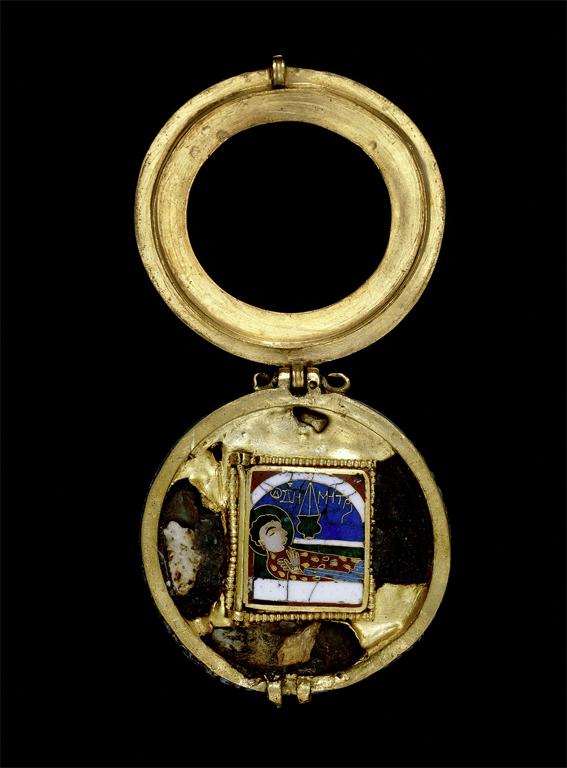 [Speaker Notes: Culture: Byzantine
Title: Reliquary Pendant with Saint Demetrius, open position
Work Type: personal ornament
Date: 13th century
Material: gold and enamel
Measurements: 37.5 cm diameter
Description: from Thessaloniki, Greece
Repository: British Museum, London, United Kingdom
Collection: Art, Archaeology and Architecture (Erich Lessing Culture and Fine Arts Archives)
ID Number: 30-01-08/69
Source: Image and original data provided by Erich Lessing Culture and Fine Arts Archives/ART RESOURCE, N.Y.
Source: http://www.artres.com/c/htm/Home.aspx
Source: http://www.artres.com/c/htm/TreePfLight.aspx?ID=LES
Rights: Photo Credit:  Erich Lessing/ART RESOURCE, N.Y.
Rights: Please note that if this image is under copyright, you may need to contact one or more copyright owners for any use that is not permitted under the ARTstor Terms and Conditions of Use or not otherwise permitted by law. While ARTstor tries to update contact information, it cannot guarantee that such information is always accurate. Determining whether those permissions are necessary, and obtaining such permissions, is your sole responsibility.]
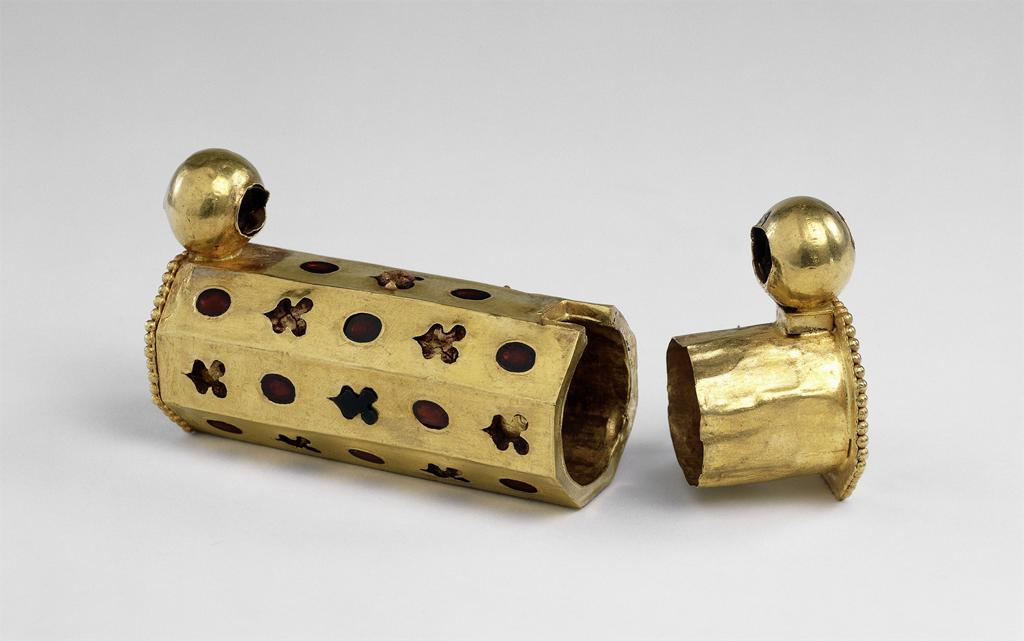 [Speaker Notes: Culture: Indian
Title: Reliquary Amulet
Work Type: personal ornament
Date: 2nd century CE
Material: gold studded with garnets
Measurements: 7.5 cm
Style Period: Gandharan
Description: found at the Ahin Posh Stupa in Jalalabad, Afghanistan
Repository: British Museum, London, United Kingdom
Collection: Art, Archaeology and Architecture (Erich Lessing Culture and Fine Arts Archives)
ID Number: 03-07-01/59
Source: Image and original data provided by Erich Lessing Culture and Fine Arts Archives/ART RESOURCE, N.Y.
Source: http://www.artres.com/c/htm/Home.aspx
Source: http://www.artres.com/c/htm/TreePfLight.aspx?ID=LES
Rights: Photo Credit:  Erich Lessing/ART RESOURCE, N.Y.
Rights: Please note that if this image is under copyright, you may need to contact one or more copyright owners for any use that is not permitted under the ARTstor Terms and Conditions of Use or not otherwise permitted by law. While ARTstor tries to update contact information, it cannot guarantee that such information is always accurate. Determining whether those permissions are necessary, and obtaining such permissions, is your sole responsibility.]
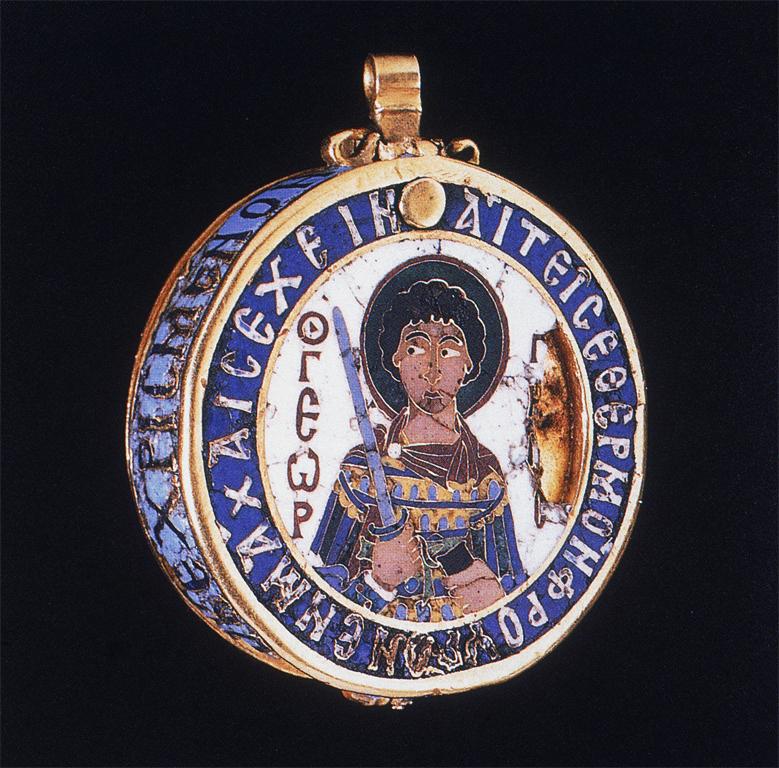 [Speaker Notes: Title: Gold and Enamel Pendent Reliquary
Date: 13th C
Material: gold, enamel
Measurements: d.37.5mm
Subject: George, Saint, d. 303
Subject: Jewelry--Byzantine
Subject: Metalwork--Byzantine--13th C. A.D
Subject: Pendants (jewelry)
Subject: Saints
Subject: cloisonne
Collection: ARTstor Slide Gallery
Source: Data from: University of California, San Diego]
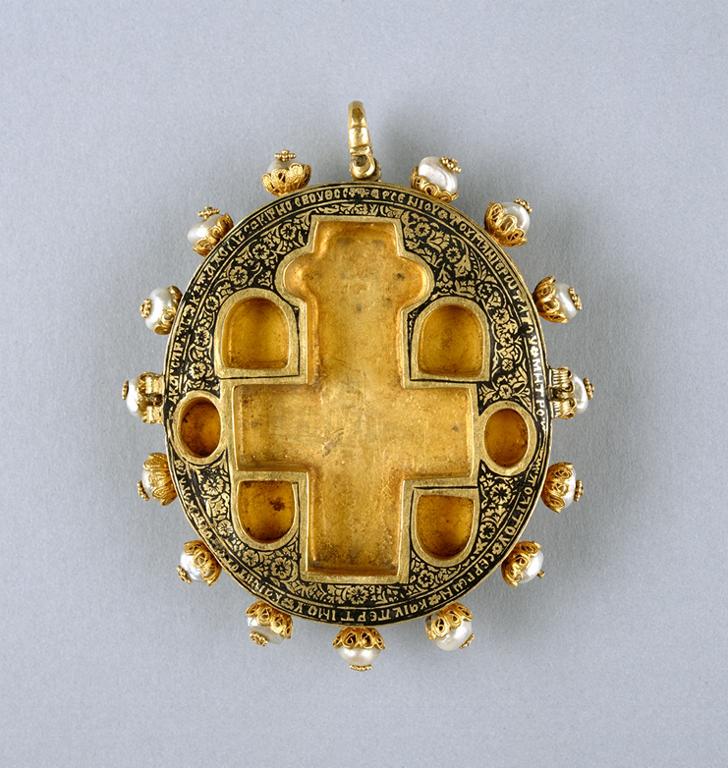 [Speaker Notes: Creator: Artist: Anonymous (Greek)
Culture: Orthodox
Title: Reliquary Pendant with Virgin and Child
Work Type: reliquaries;pendants
Dynasty: Ottoman Dynasty
Period: Post-Byzantine
Date: 16th century
Location: Place of Origin: Constantinople (present-day Istanbul, Turkey)
Material: gold, amethyst, emeralds, rubies, pearls, semiprecious stones, niello
Measurements: 2 9/16 x 2 7/16 in. (6.51 x 6.19 cm)
Description: This exceptional pendant consists of a reliquary cross inside a hinged case with six small adjacent compartments for relics (see also Walters 57.1511B and 57.1511C). The impressive amethyst cameo depicting the Virgin and Child on the lid is surrounded by cabochon rubies and emeralds alternating with pearls. The cross and the outer edge of the case are adorned with additional pearls, and the back of the case is decorated in a similar fashion, omitting the central cameo. A ground of dense filigree covers the front and back of the case, while the inside as well as the inscription and the Crucifixion scene on the cross are done in niello. The text identifies the donor, location, and the time when the piece was crafted, which is rare in Post-Byzantine jewelry: the cross was dedicated by the Metropolitan Arsenios of Serres, a town in northern Greece, to the monastery of St. John on the island of Chalke near Constantinople in the middle of the 16th century.
Repository: The Walters Art Museum
Repository: Acquired by Henry Walters
Repository: 57.1511A
Repository: Henry Walters, Baltimore [date and mode of acquisition unknown]; Walters Art Museum, 1931, by bequest.
Repository: http://thewalters.org
Collection: The Walters Art Museum
Rights: For information on reproductions for publishing or commercial use, Contact Photographic Services at 410-547-9000 ext. 254 or email photoservices@thewalters.org.
Rights: Please note that if this image is under copyright, you may need to contact one or more copyright owners for any use that is not permitted under the ARTstor Terms and Conditions of Use or not otherwise permitted by law. While ARTstor tries to update contact information, it cannot guarantee that such information is always accurate. Determining whether those permissions are necessary, and obtaining such permissions, is your sole responsibility.]